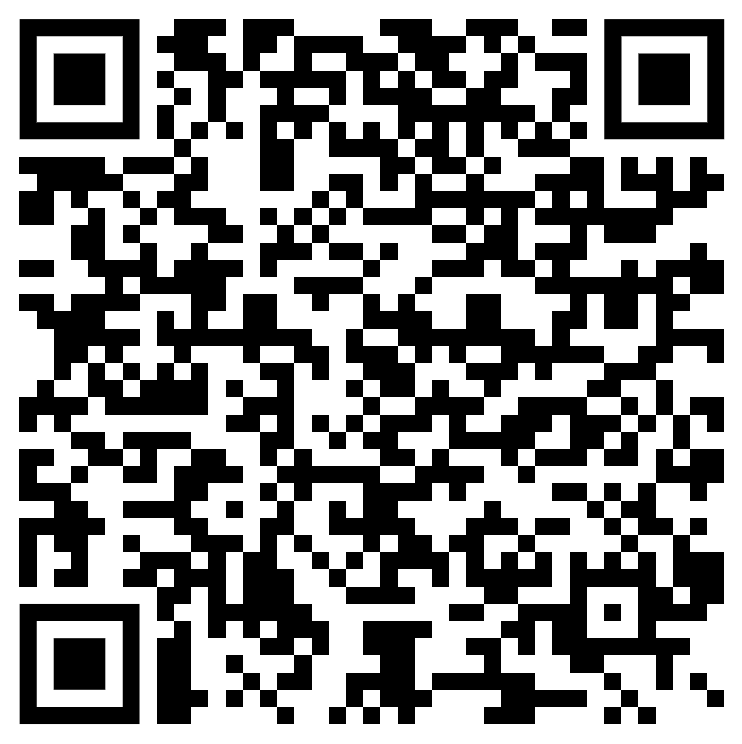 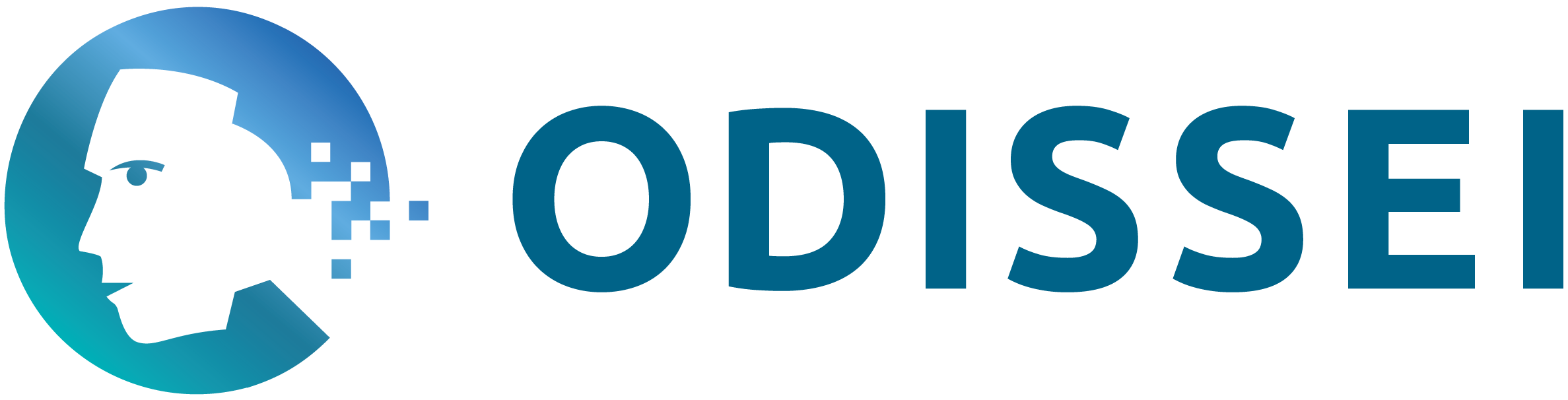 The complete SSH workflow for sharing sensitive data
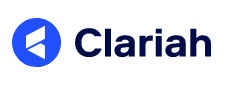 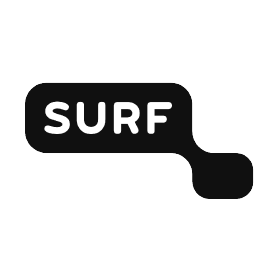 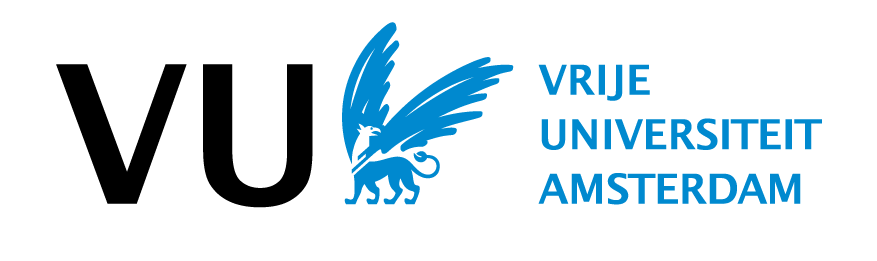 1 October 2024Lucas van der Meer & Ahmad Hesam(ODISSEI & SURF, NL)
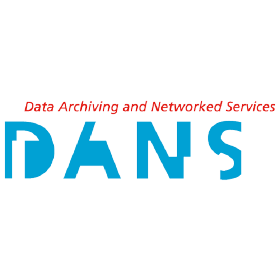 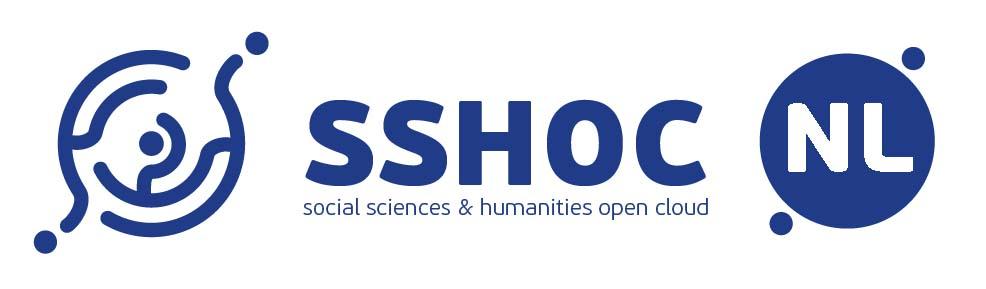 ‹#›
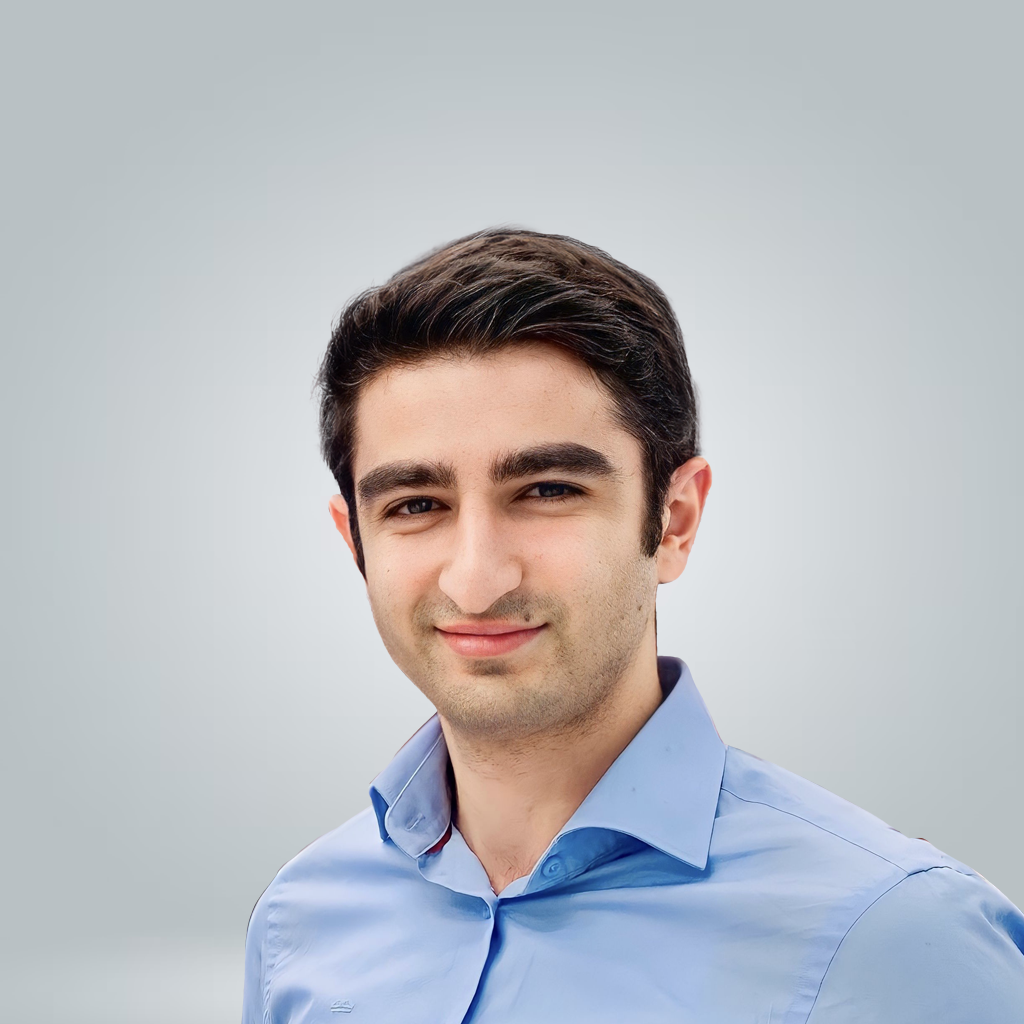 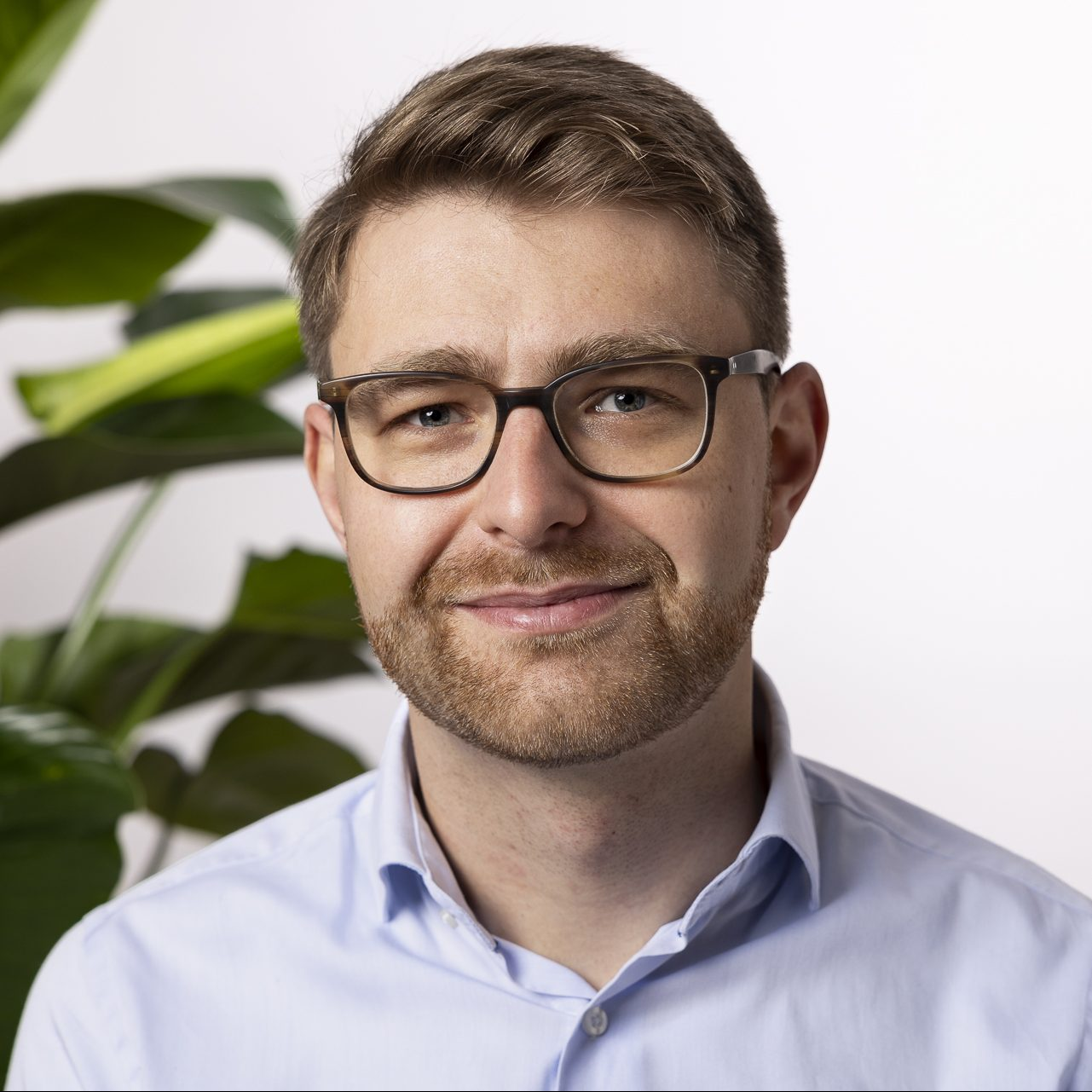 Ahmad Hesam
Project Manager
SURF, NL
Lucas van der Meer
CTO
ODISSEI, NL
0. Introduction
[02:00] Lucas
Sharing research data
Increasing willingness to share data with researchers
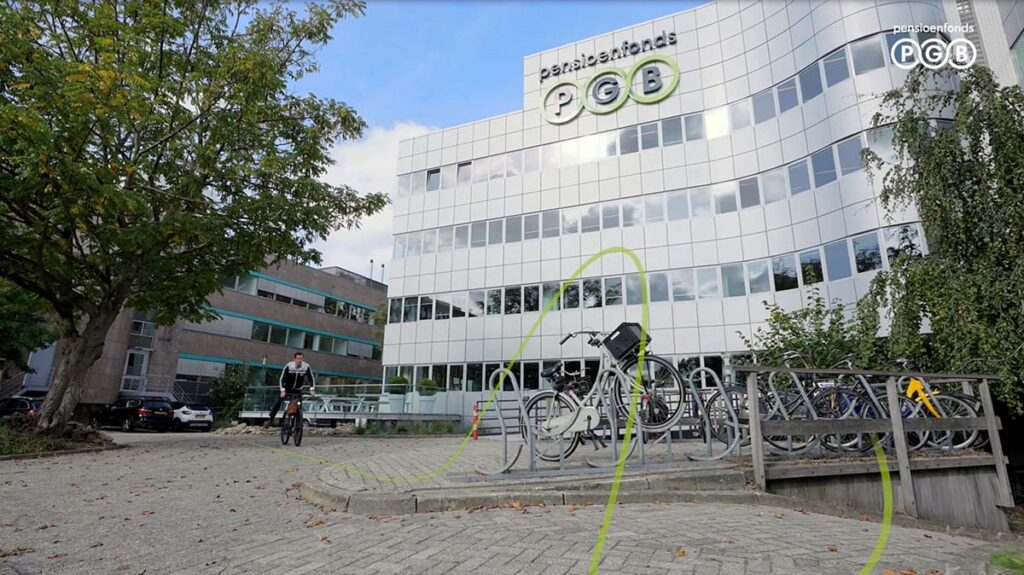 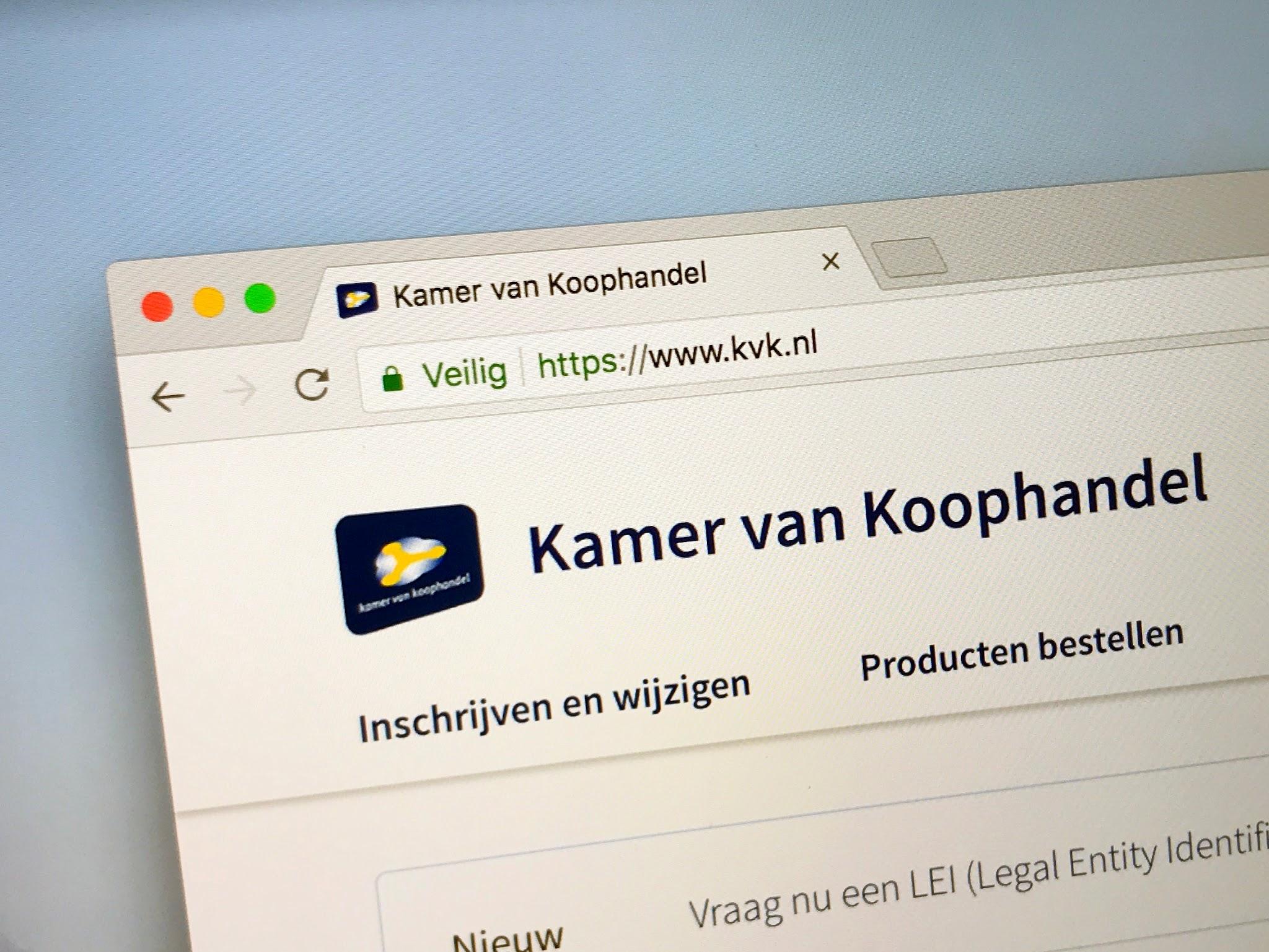 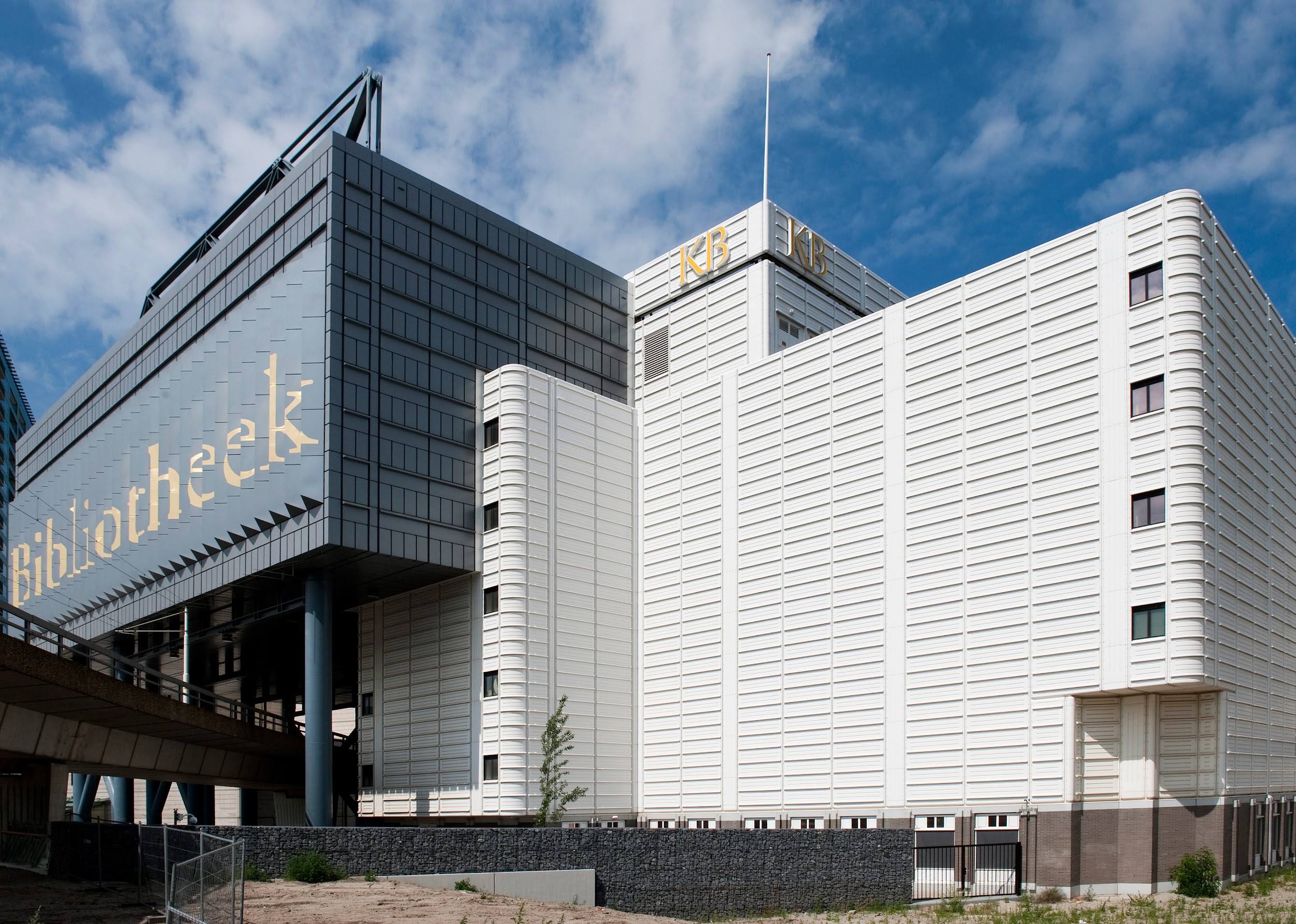 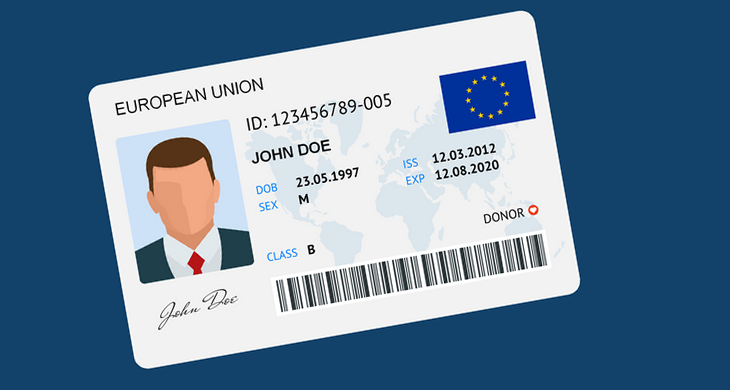 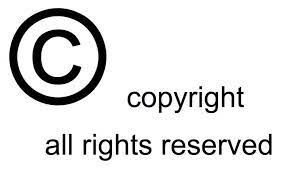 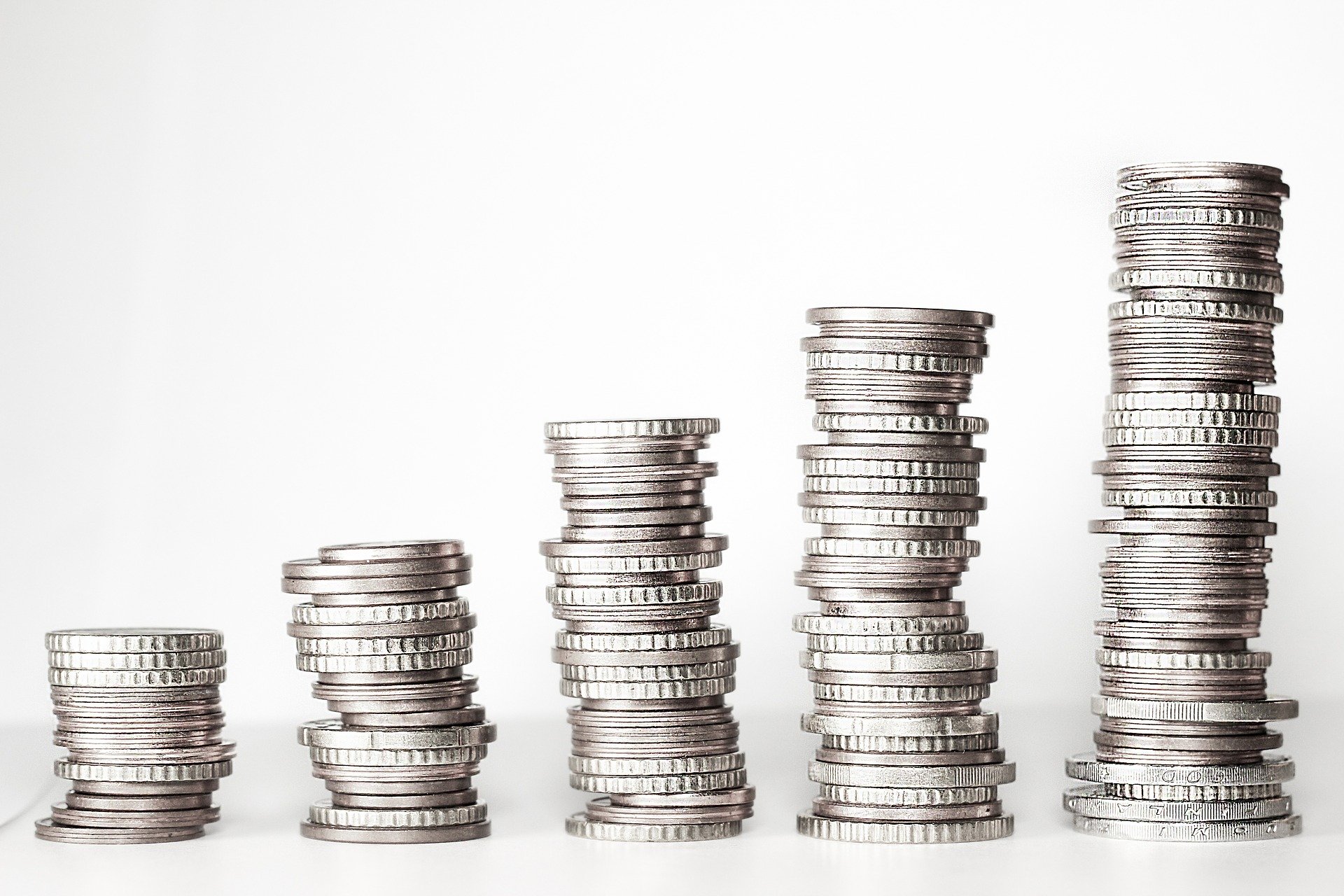 Foto: BG Legal
Foto: Business Film School ©
Foto: Wikimedia ©
4. Use cases
https://mediasuitedatastories.clariah.nl/elections-dec-2021/
Example “Who is Speaking” with face/voice models
Analysis of presence of  Dutch politicians on television during the elections
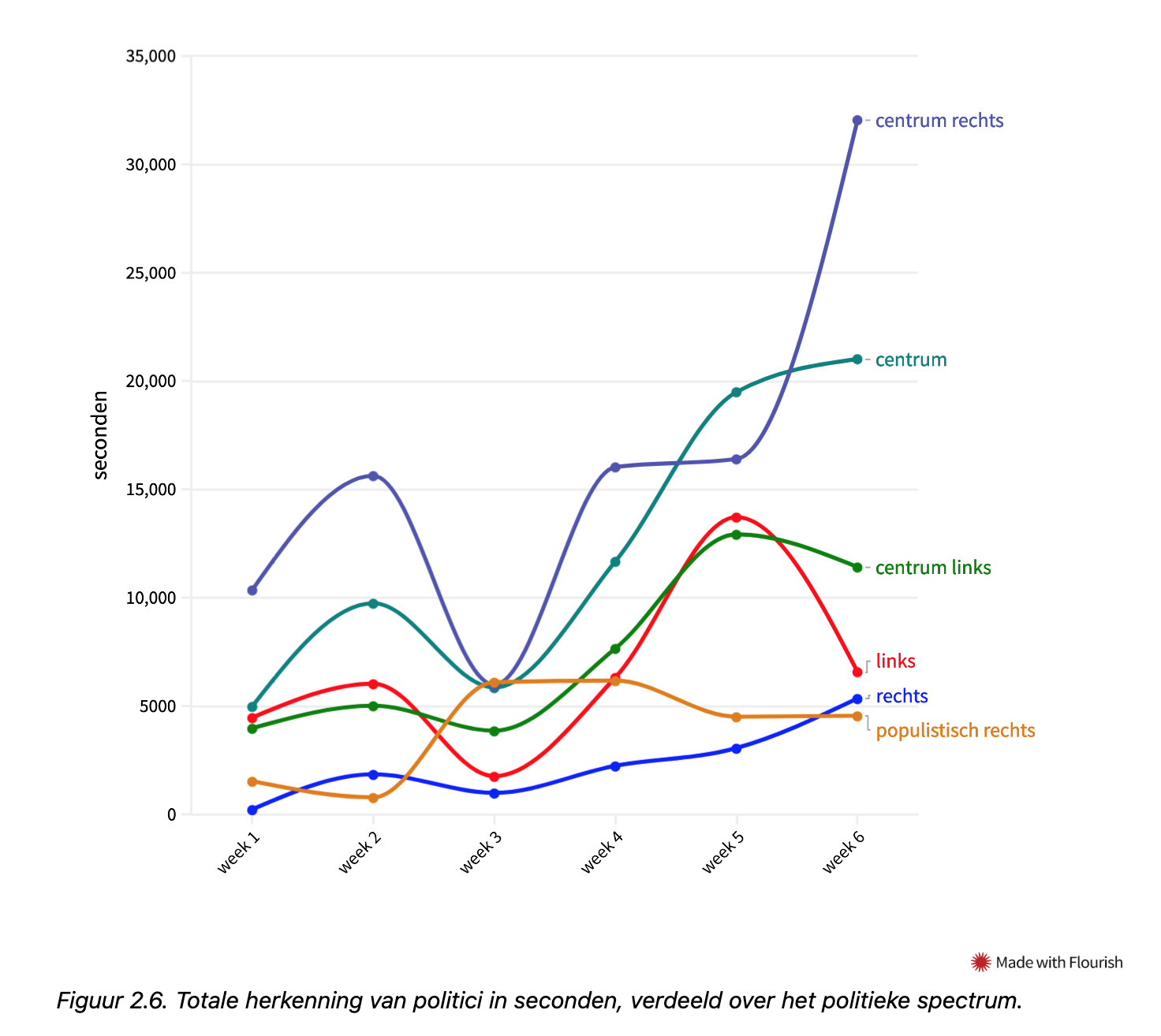 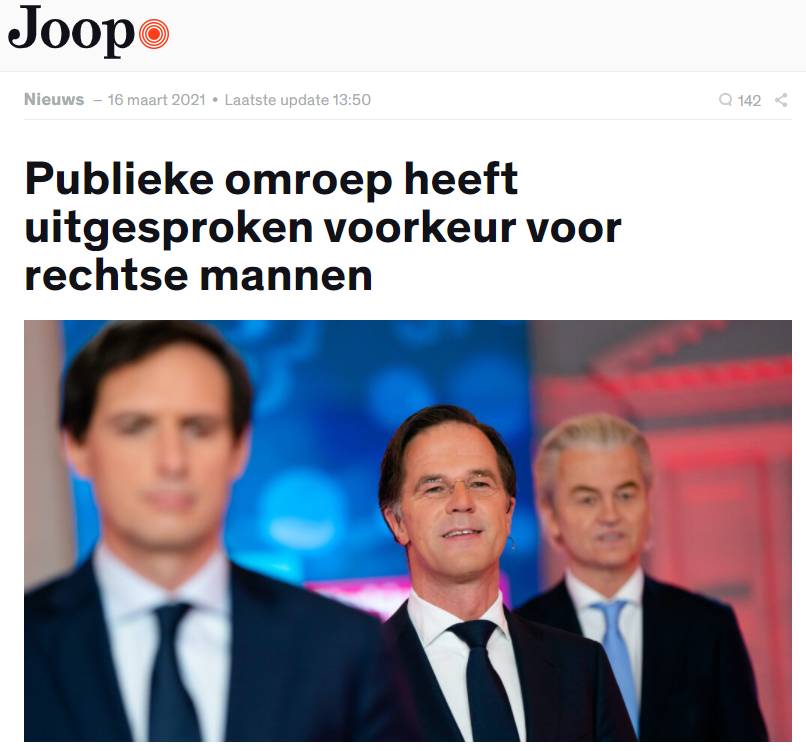 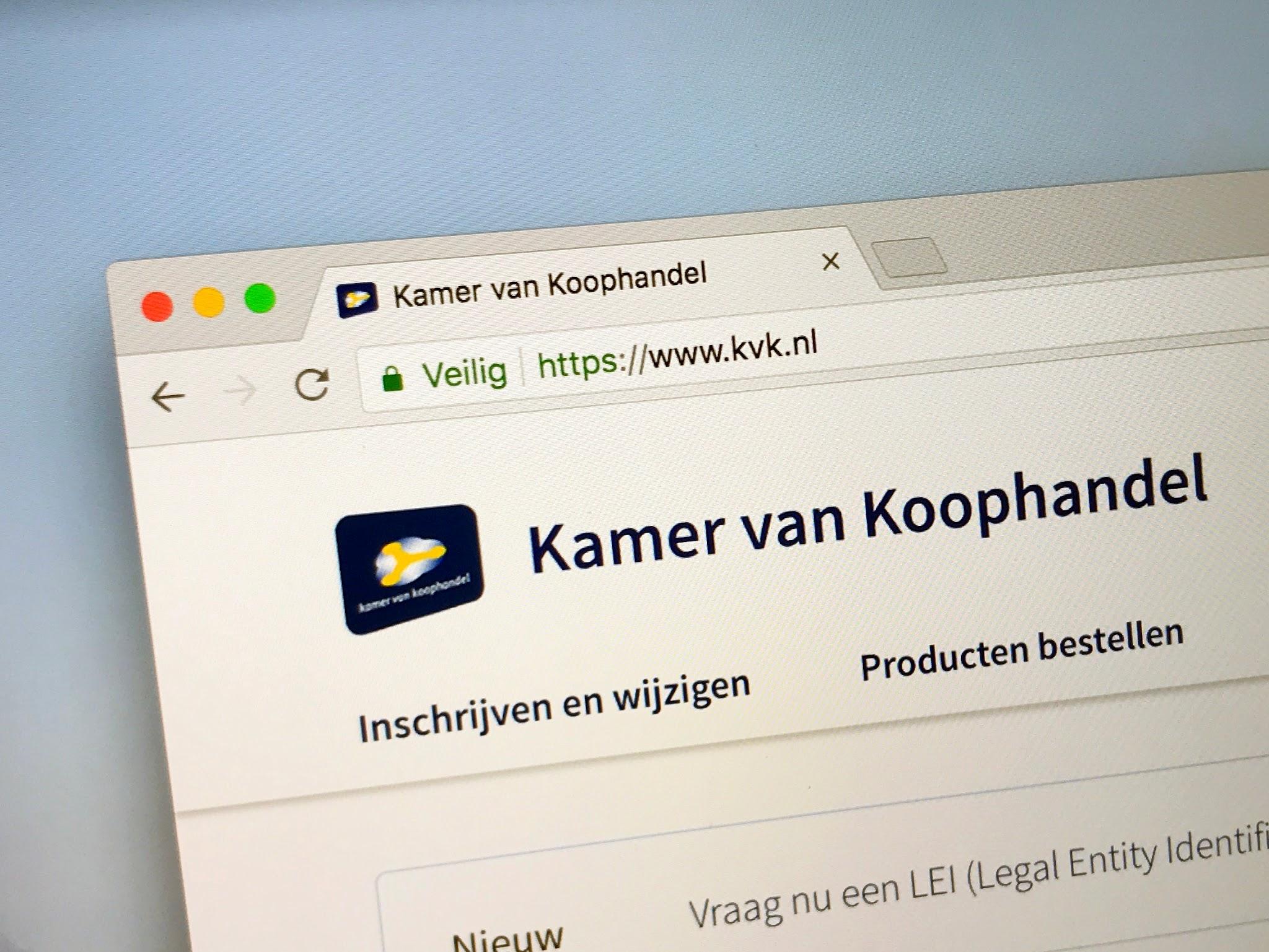 Researcher on KvK
“To what extent does the proportion of part-time employees affect firm closure?”
Firm closure data from KvK
Access provided by the Firmbackbone project
Own data set on age of employees
Foto: BG Legal
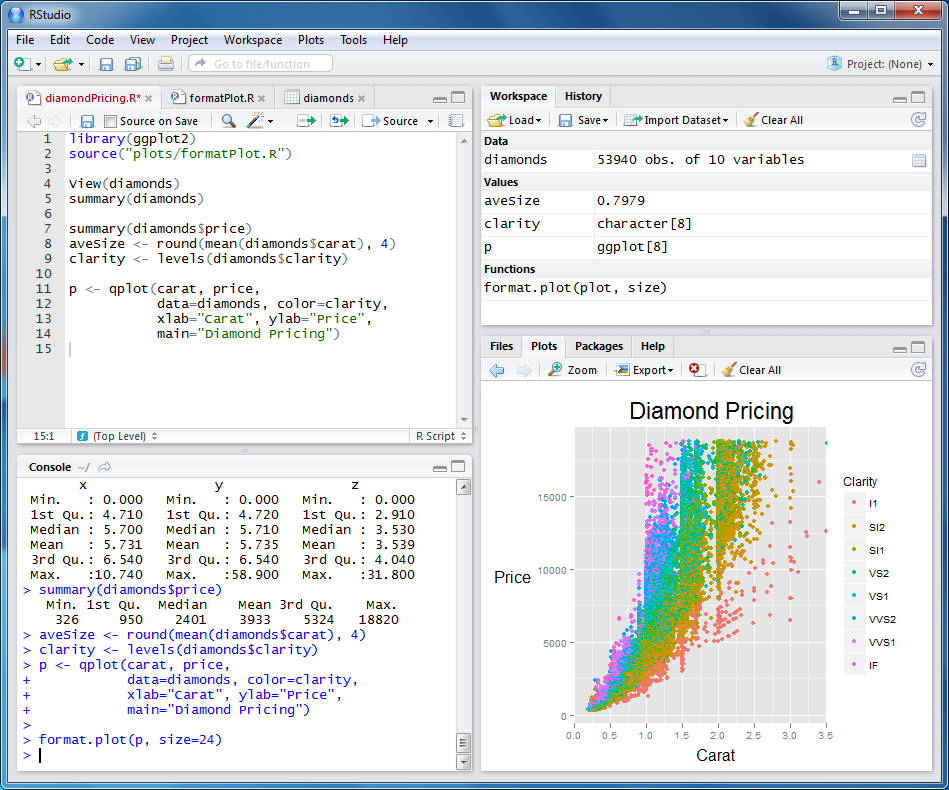 Part-time employees
Recipe for non-scientific data providers
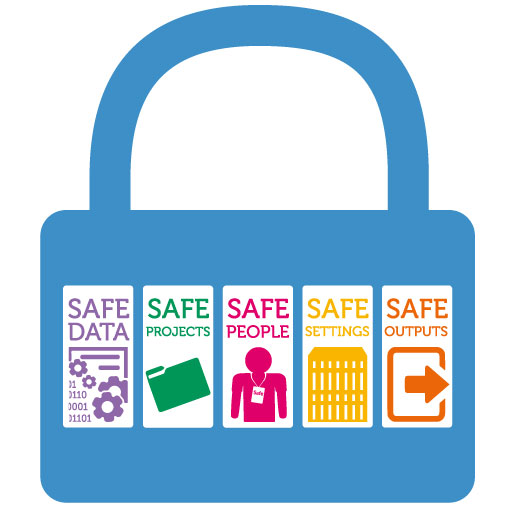 Delivering trust through use cases
Banks
Pension funds
Governments
Companies
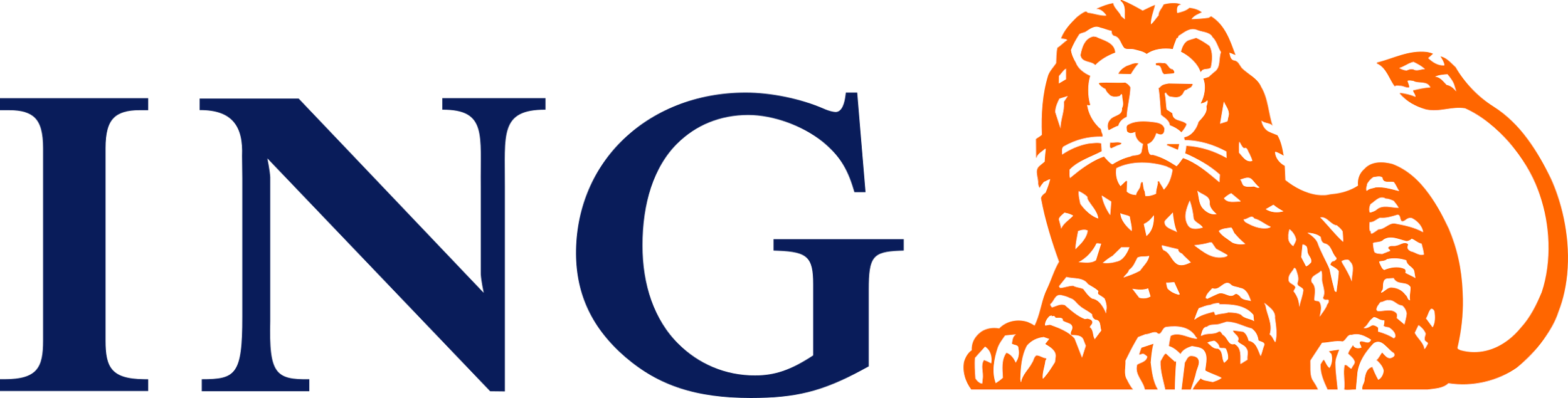 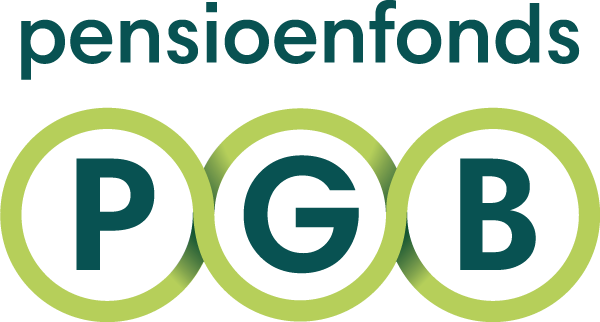 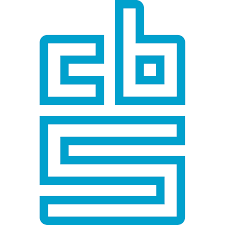 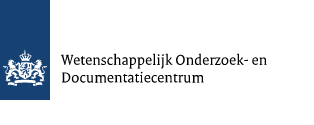 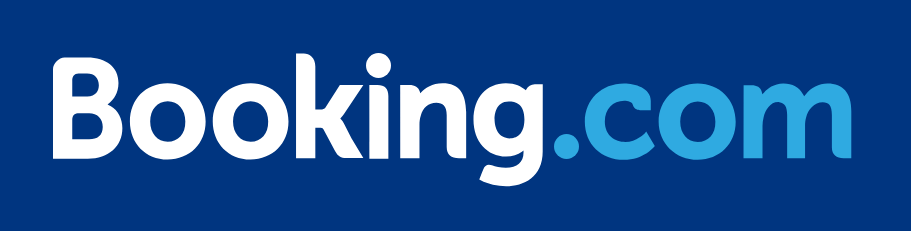 Figure: UKDS ©
FAIR data ~= Open Science <> Open data
Data findable based on metadata (description, variables…)
Access requirements clearly defined
Interoperable metadata across a wide diversity of data
Reusable after a granted access request
Complete workflow
3 Analysing data
Researcher
Data Access
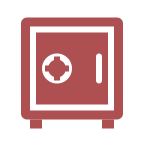 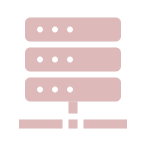 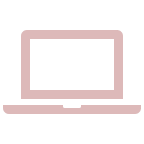 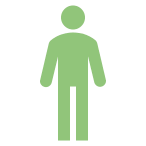 OSSC
SANE
CBS RA
1 Finding data
2 Requesting access
Data Transfer
Data Request
Data Request
Metadata Providers
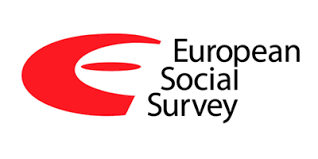 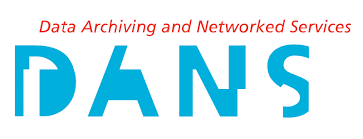 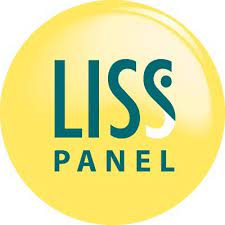 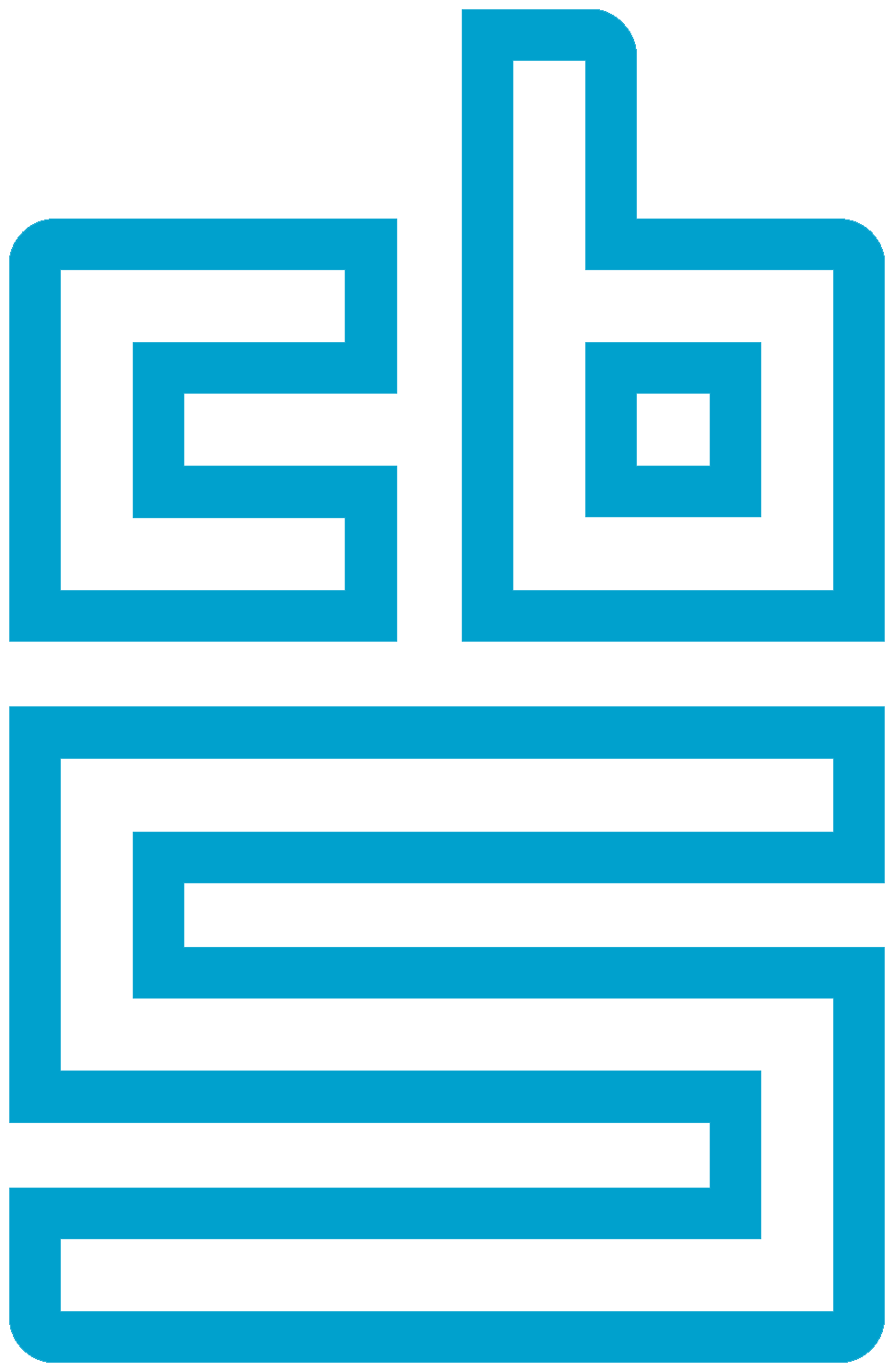 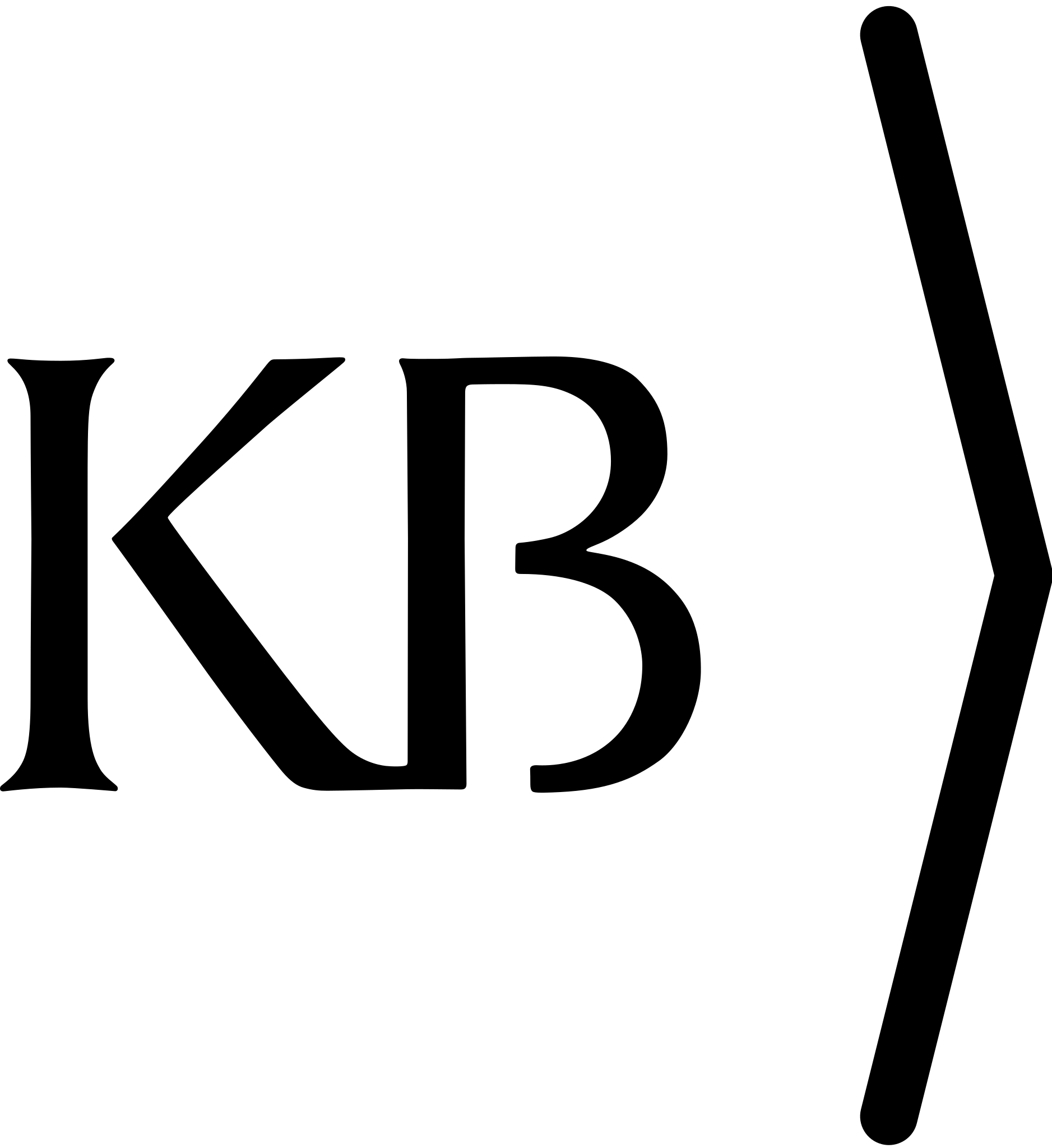 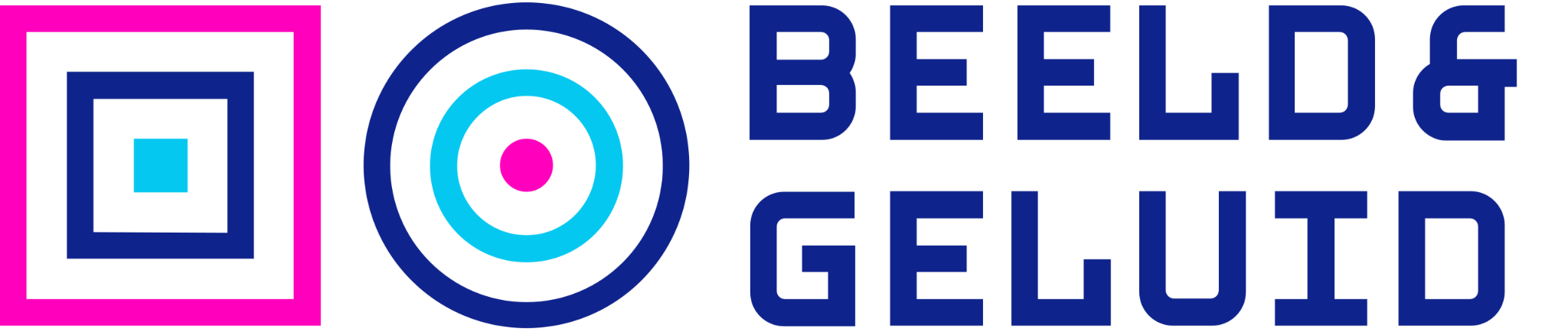 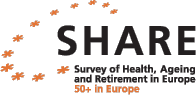 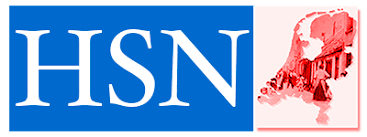 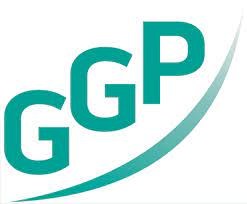 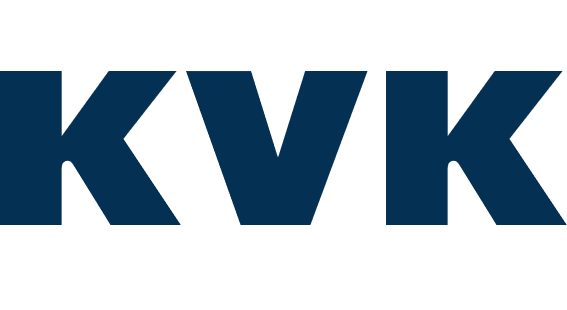 Finding data[04:00] Lucas
Finding data
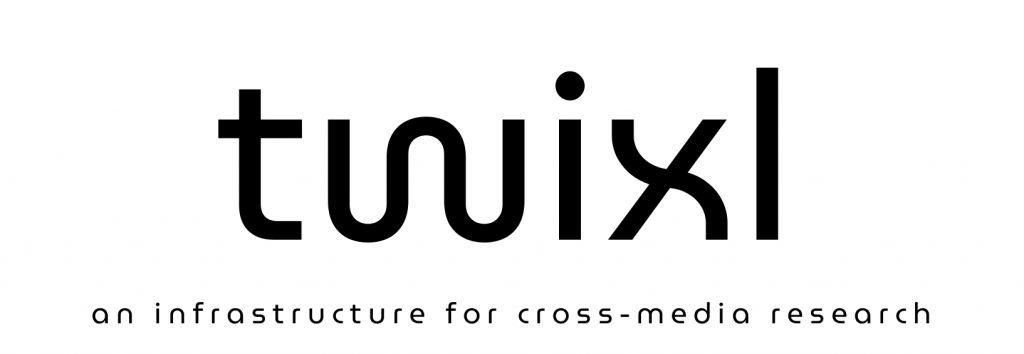 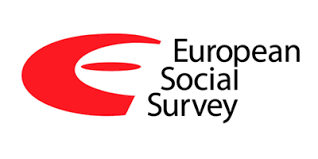 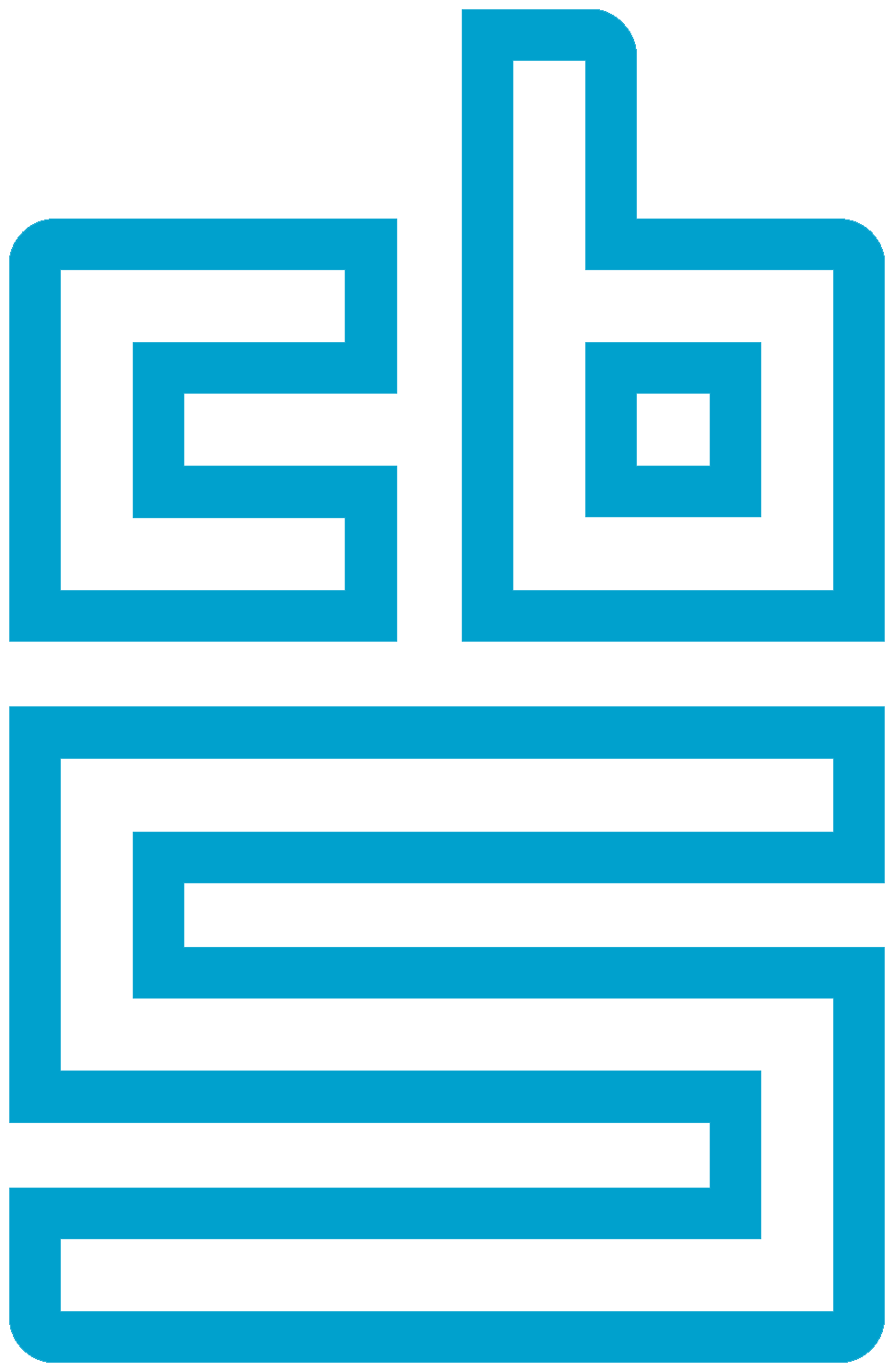 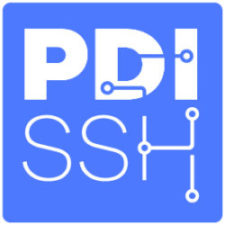 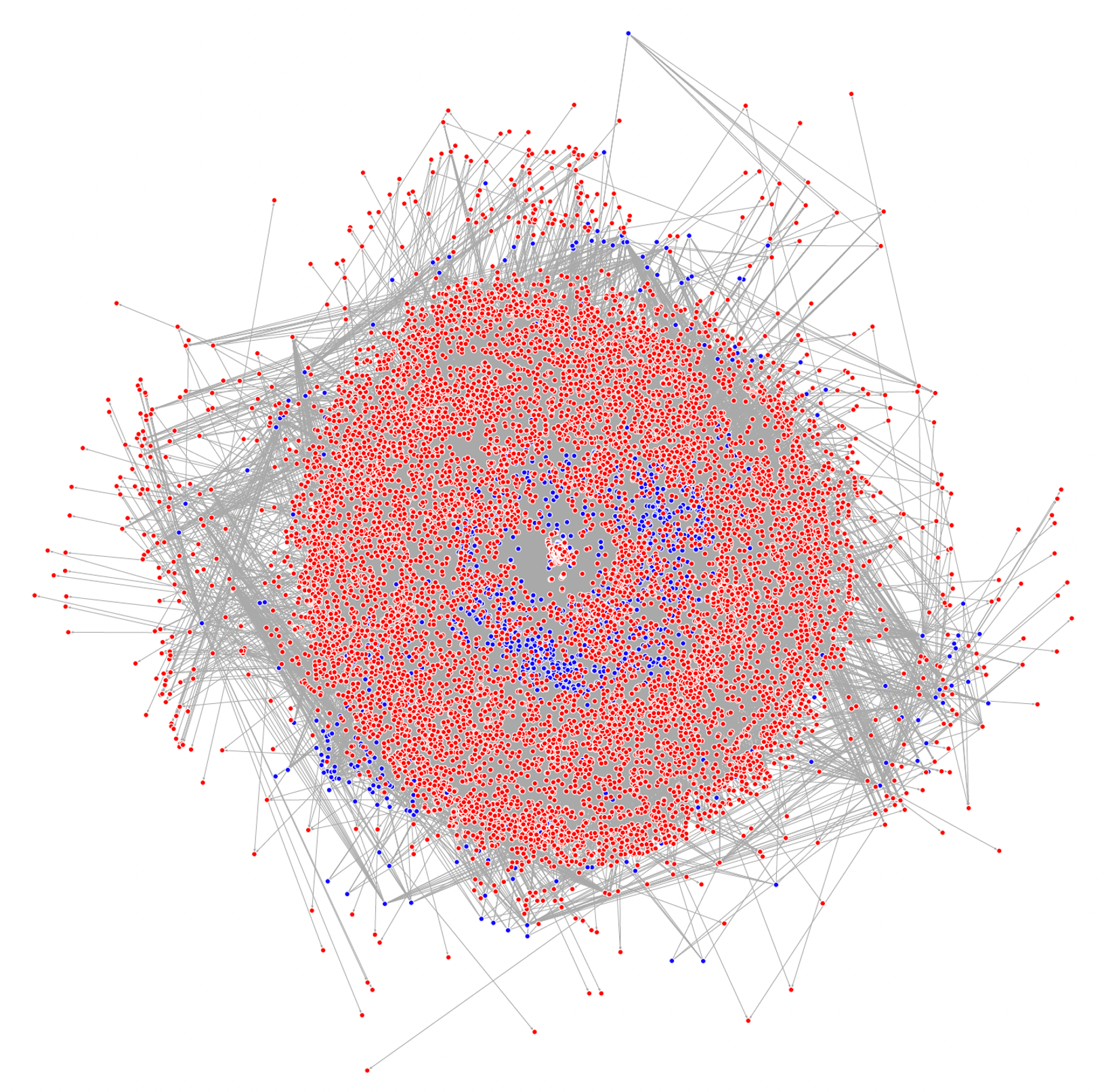 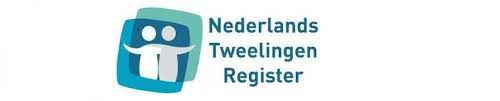 PORTAL
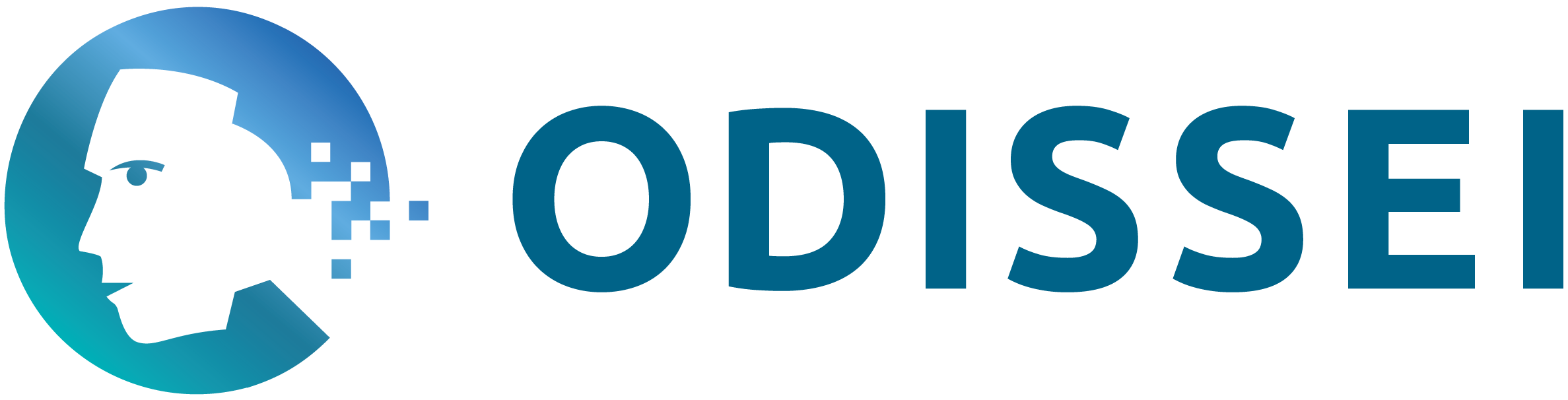 / Firmbackbone
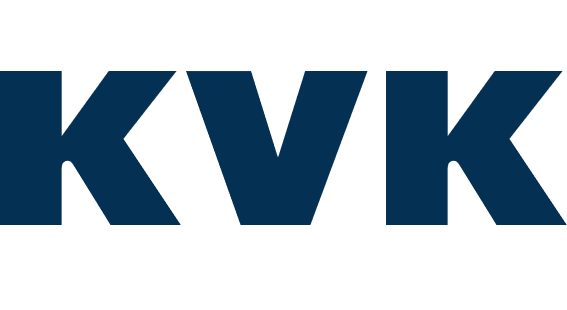 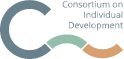 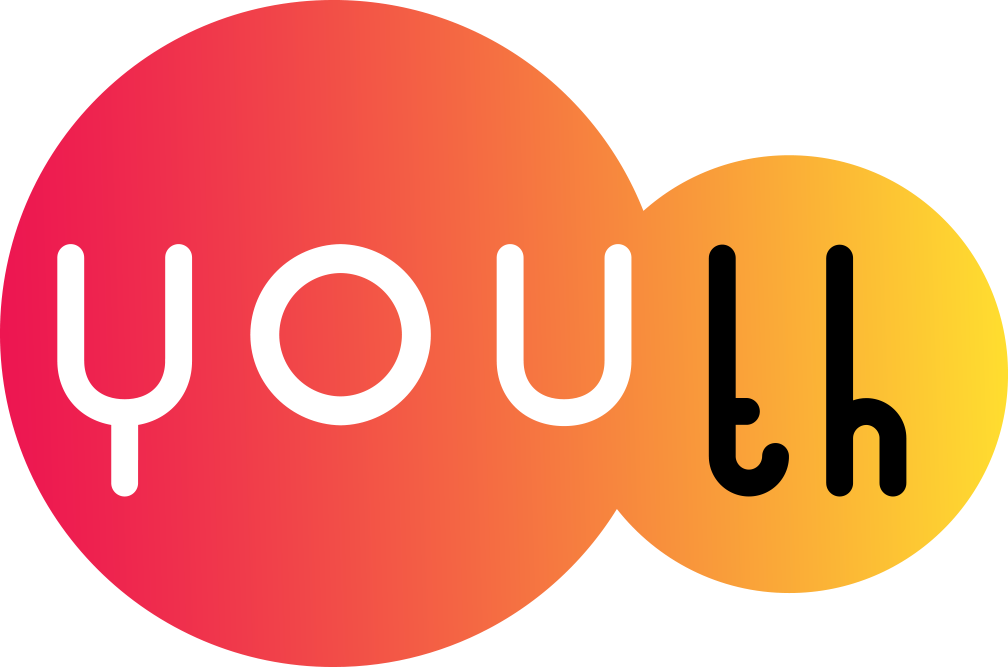 …
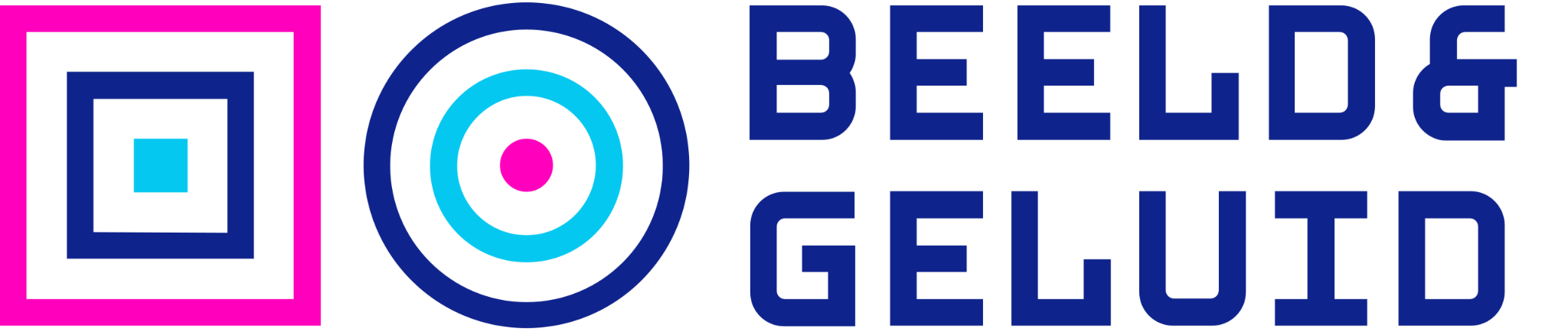 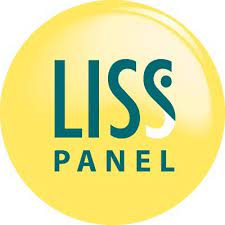 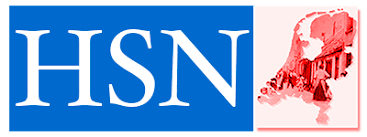 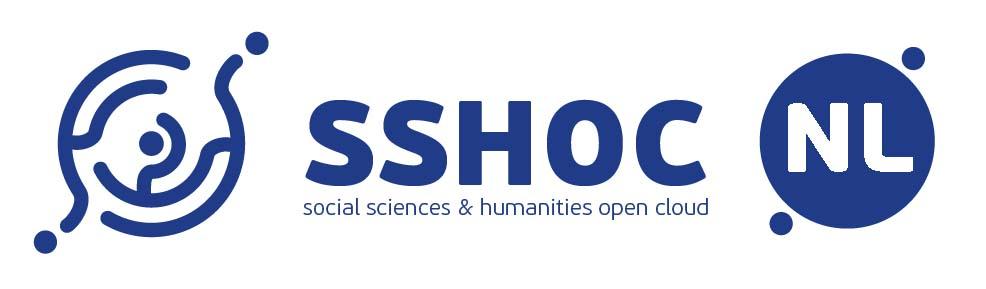 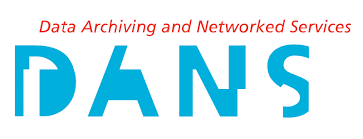 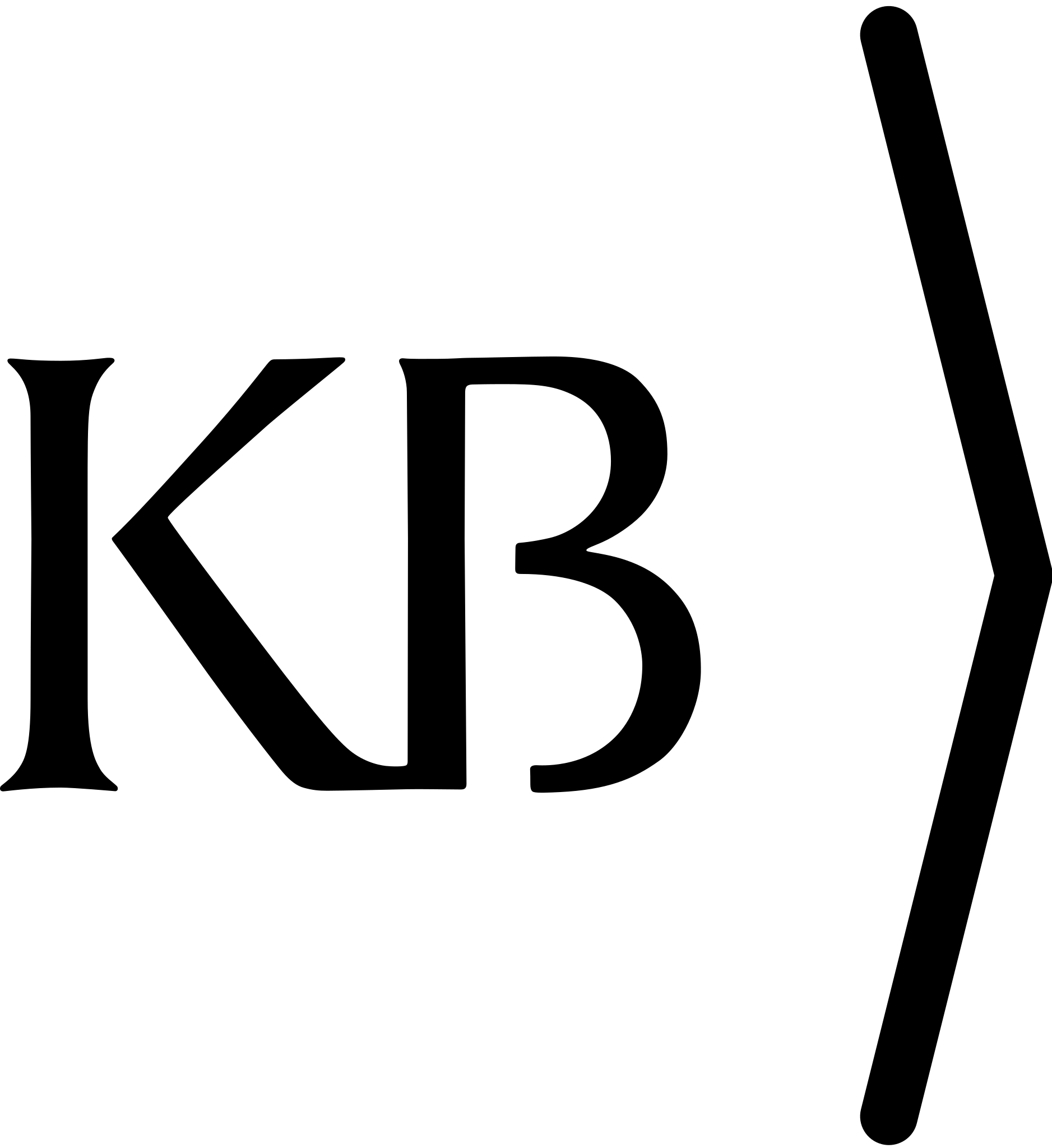 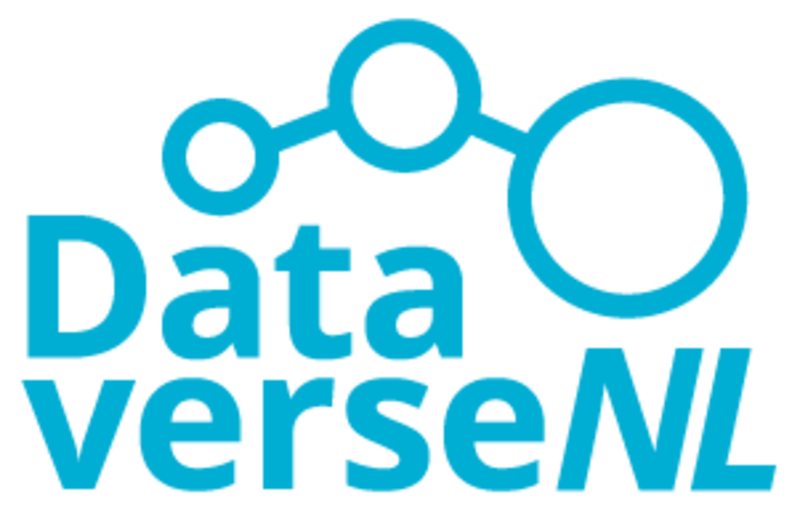 MCAL
Ineo
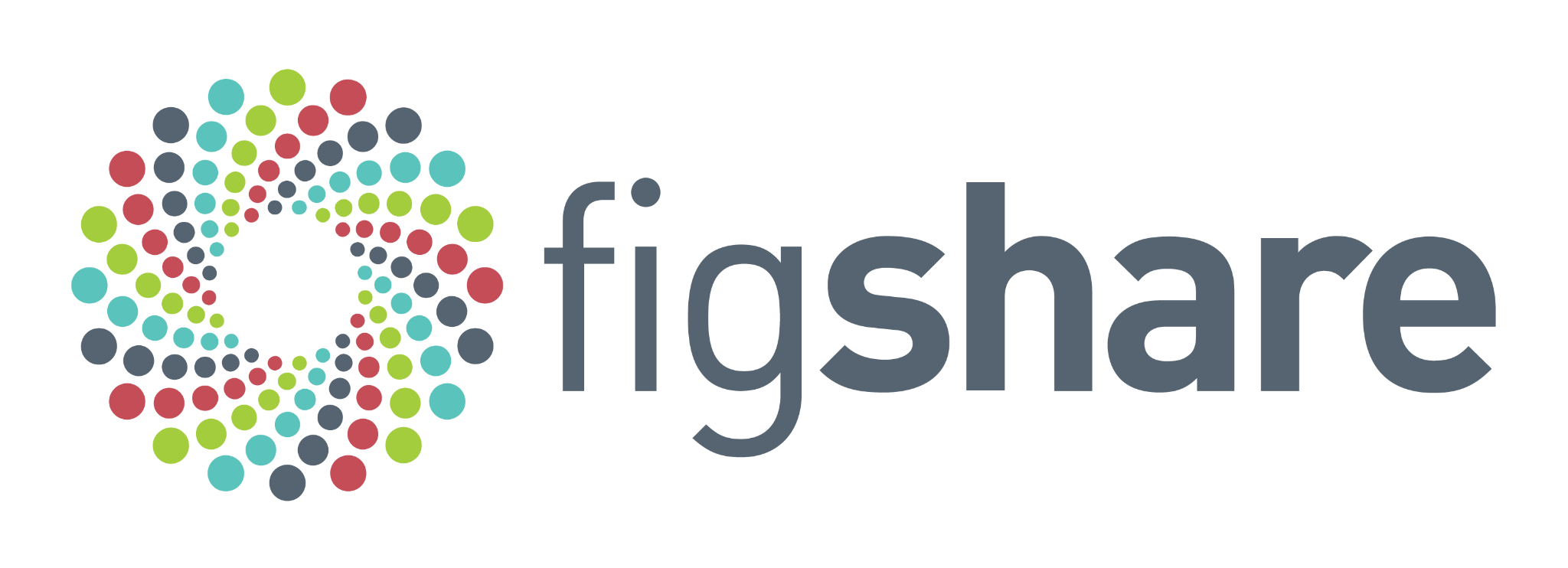 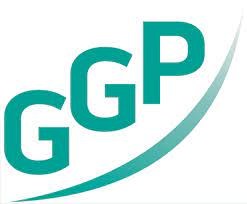 Data scouts
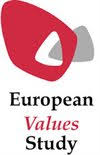 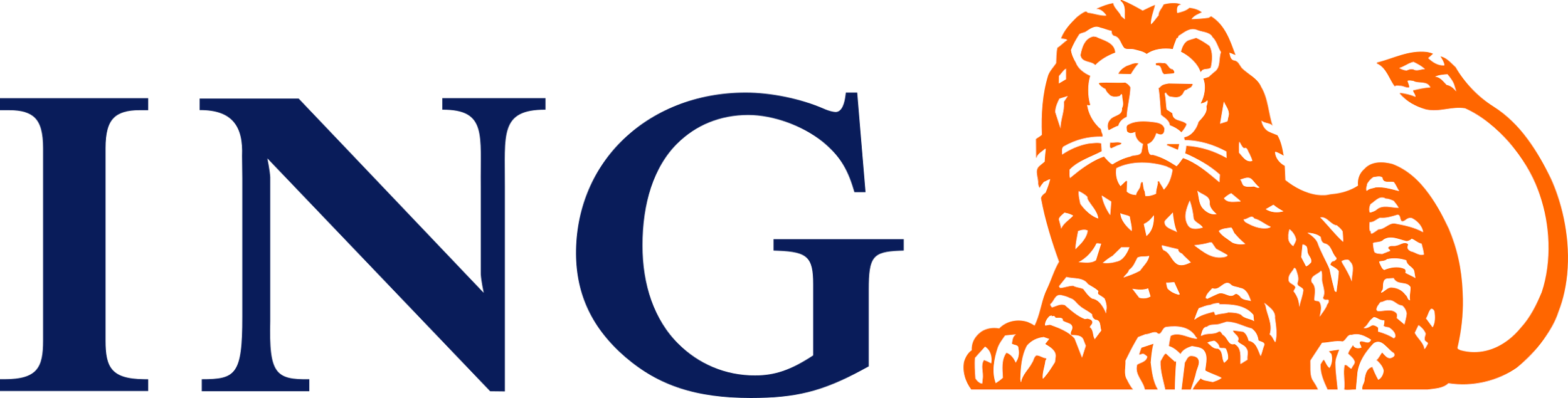 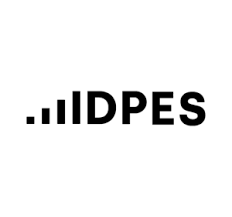 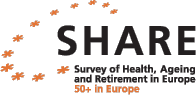 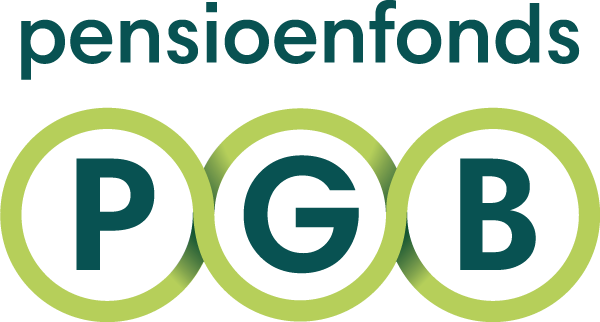 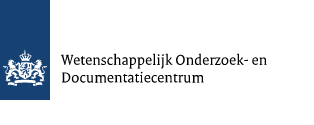 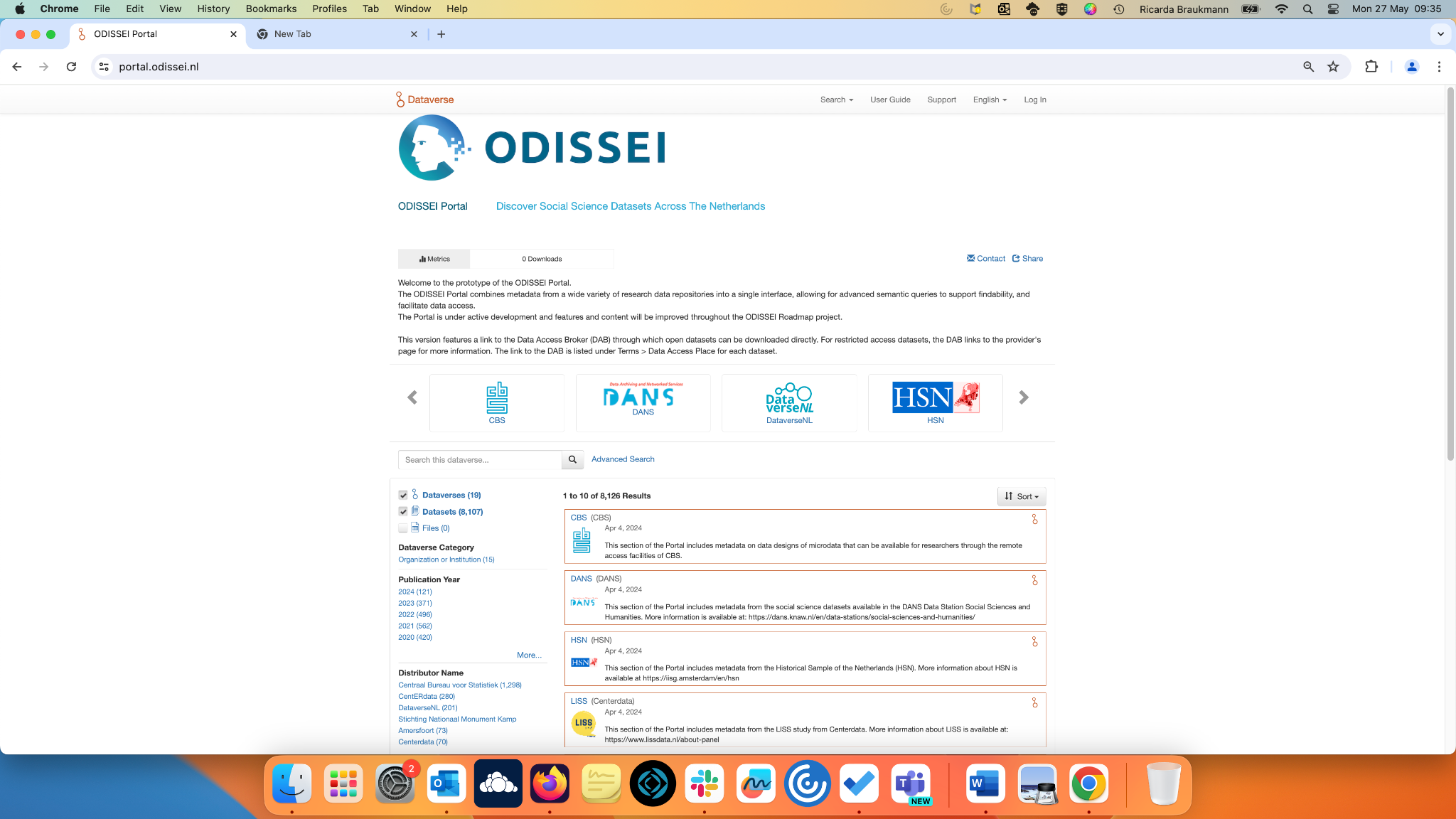 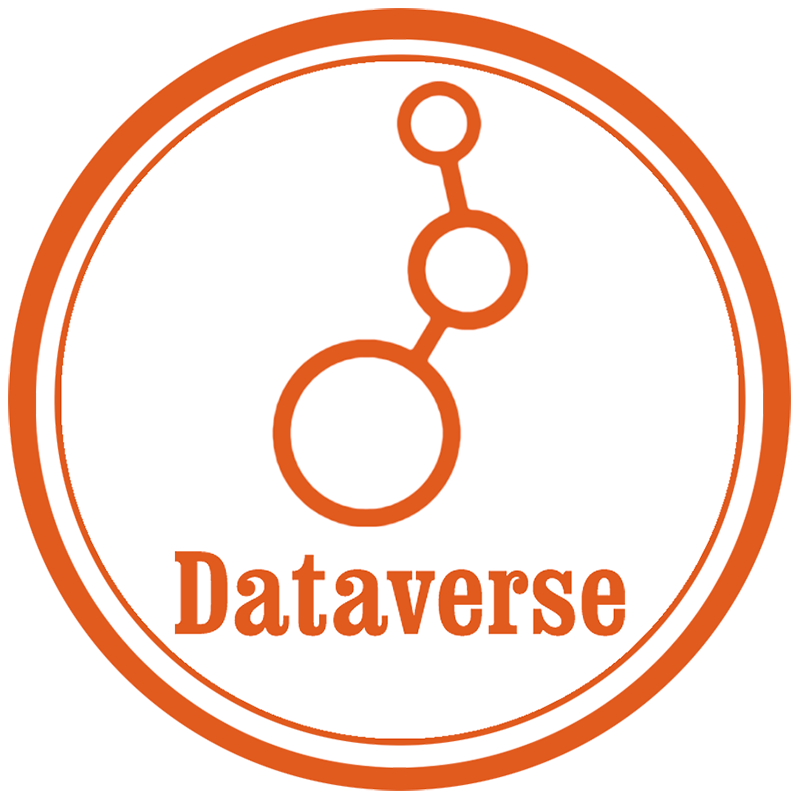 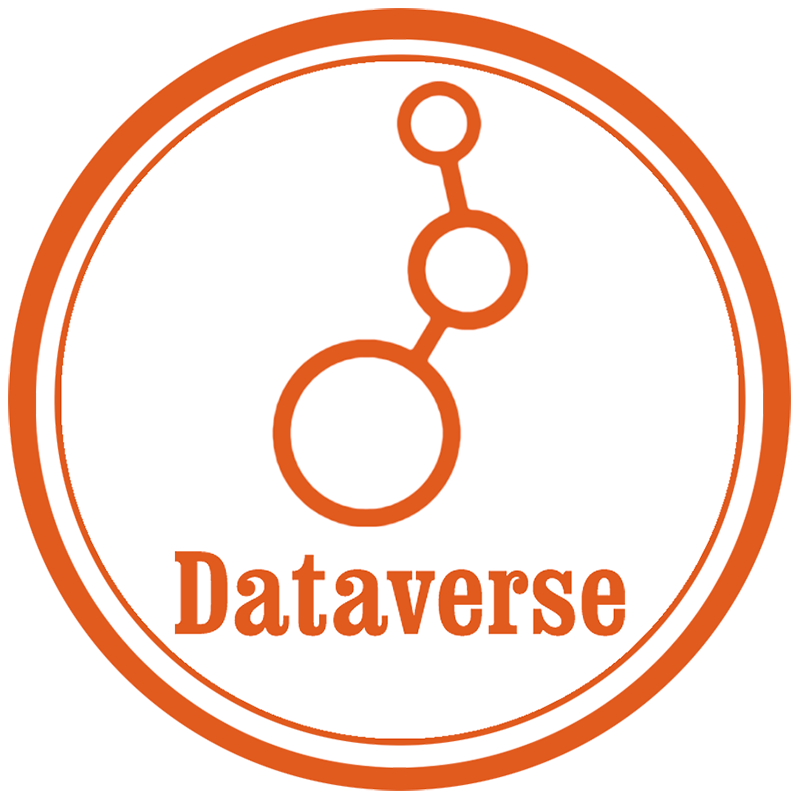 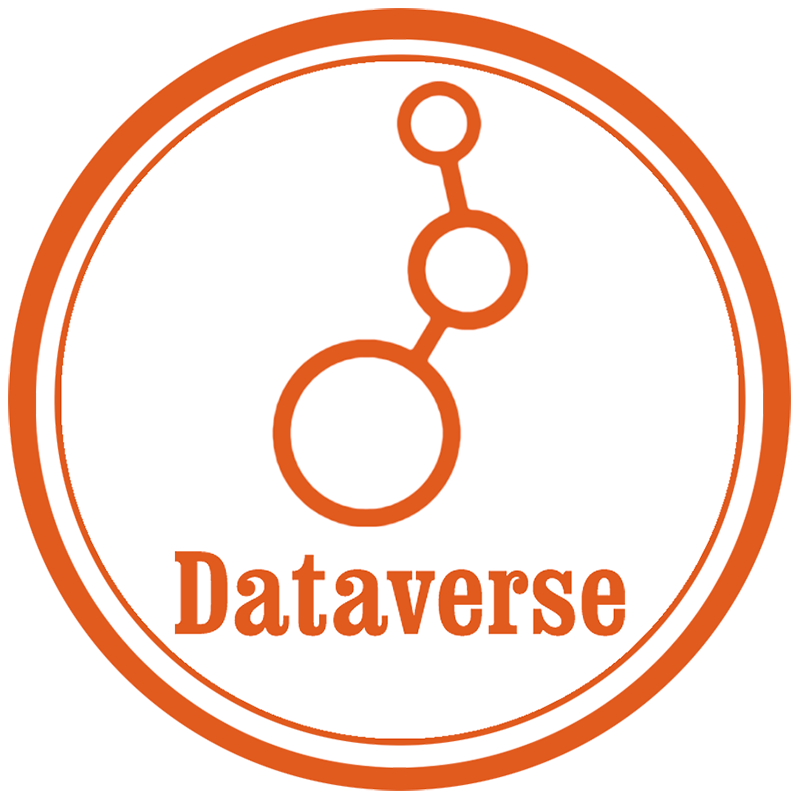 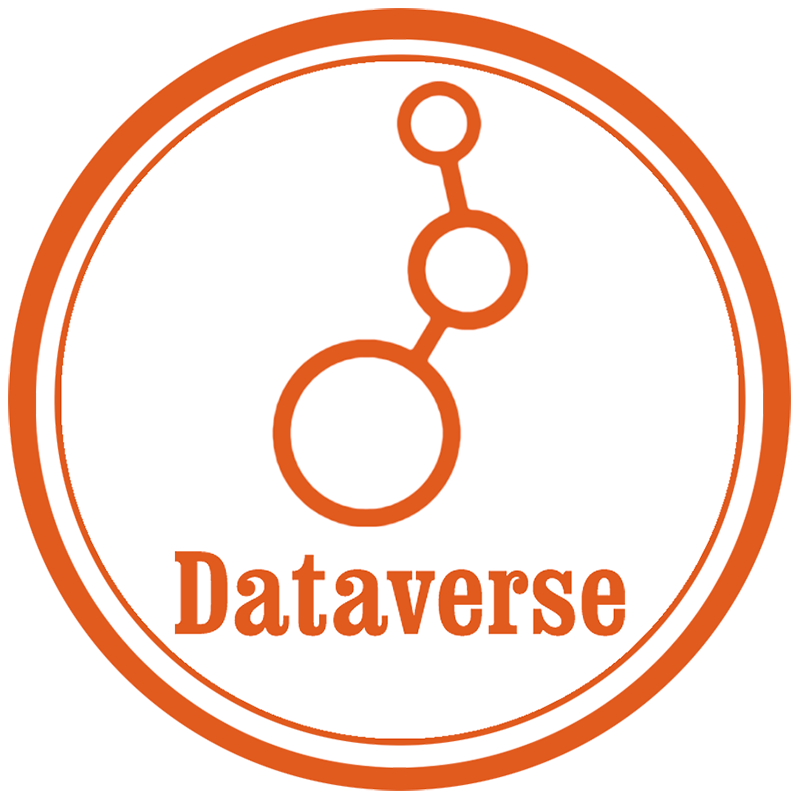 Aggregate& 
Enrich
[Speaker Notes: Multiple Dataverses, aggregator and enricher
Loads of functionality off-the-shelf]
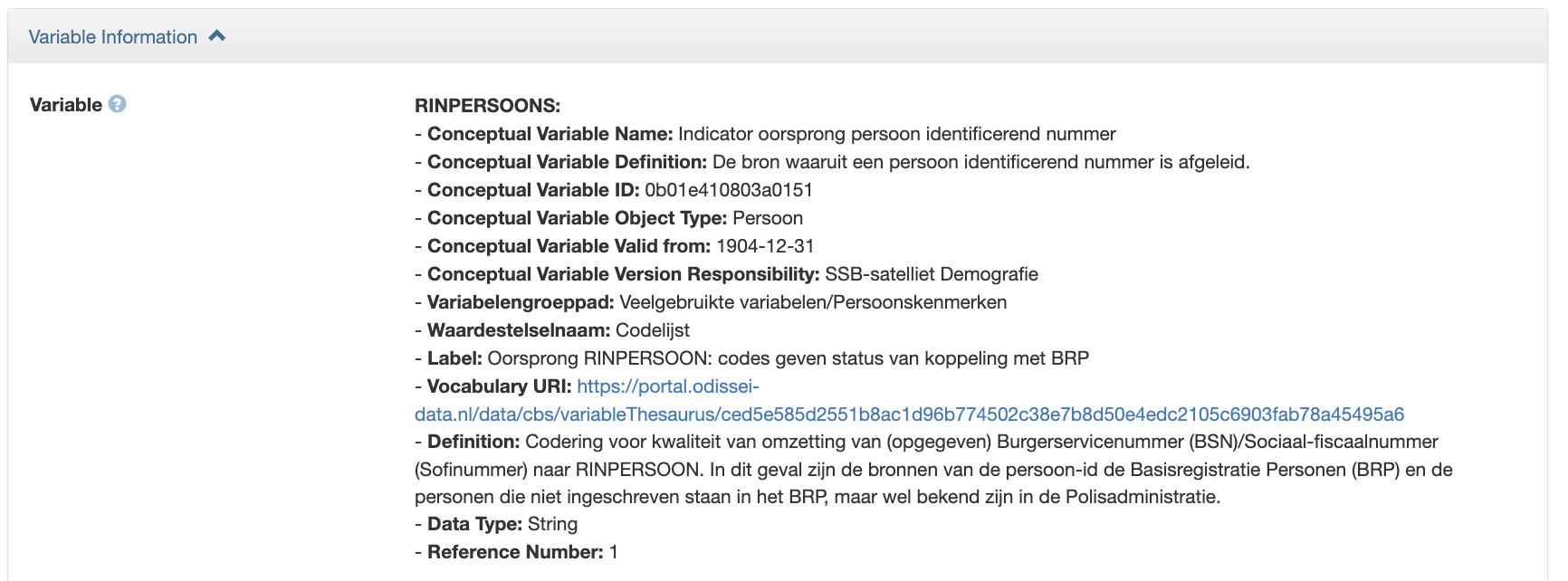 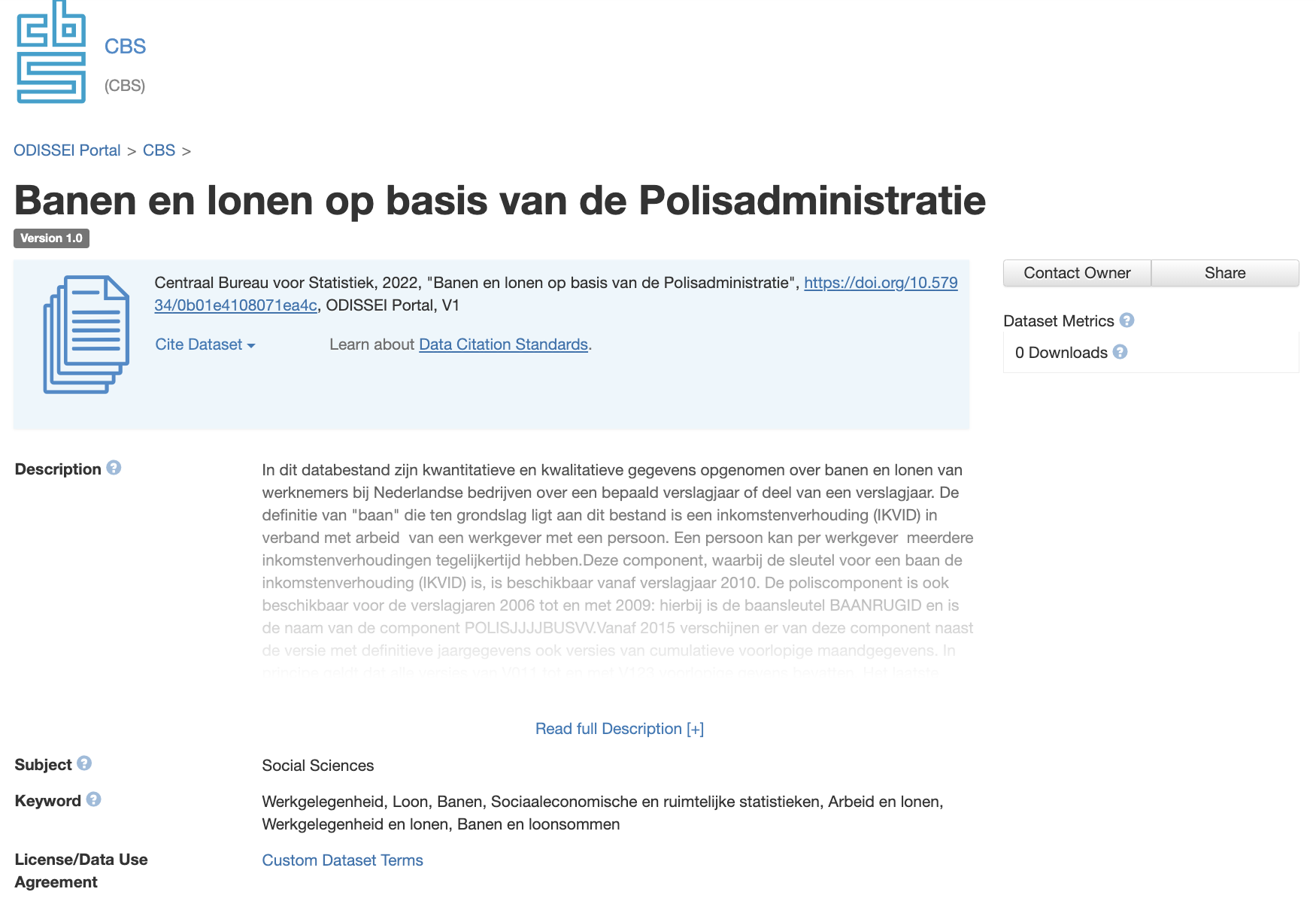 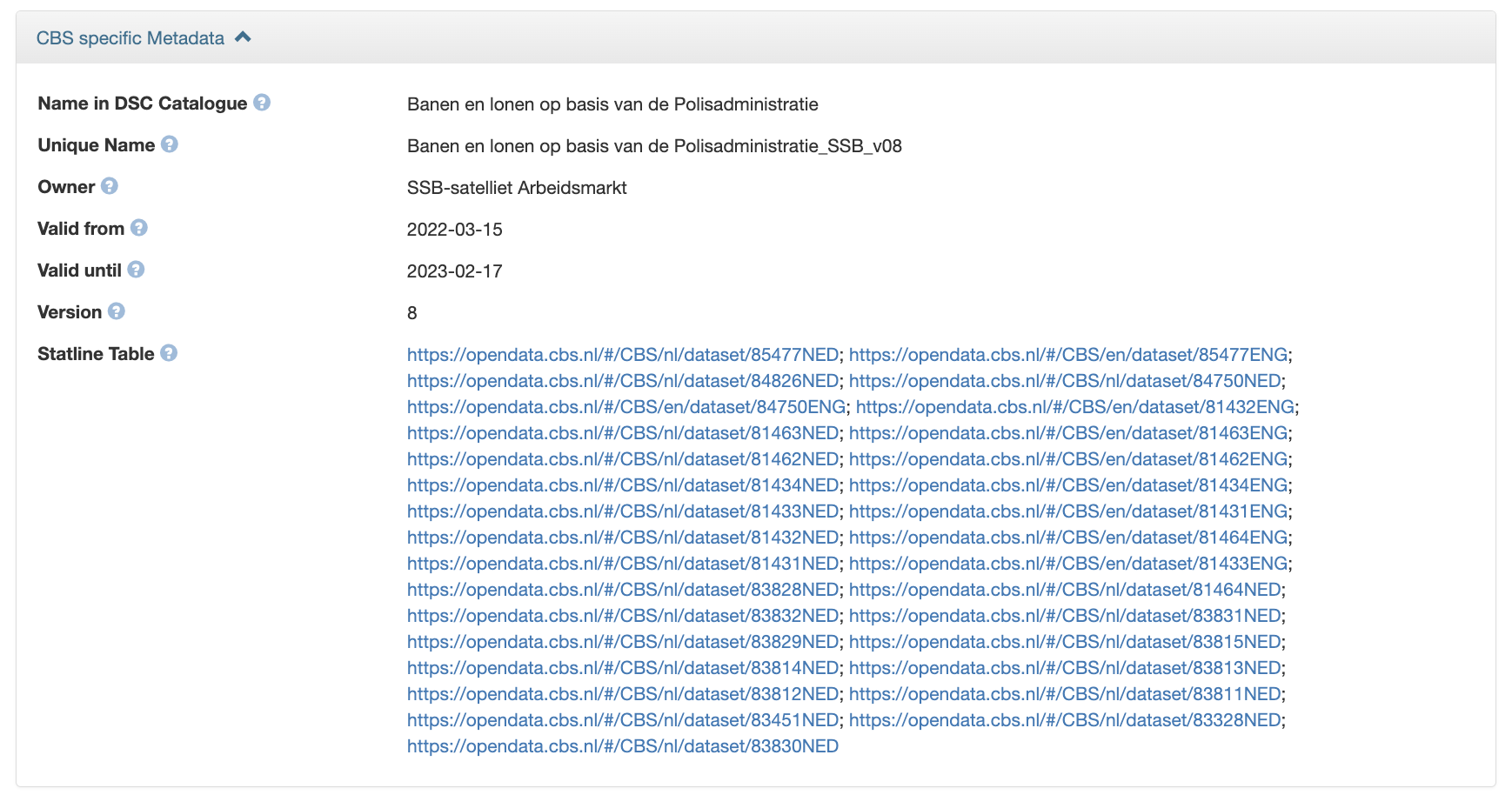 [Speaker Notes: Voorbeeld dataset
Variable-level information!]
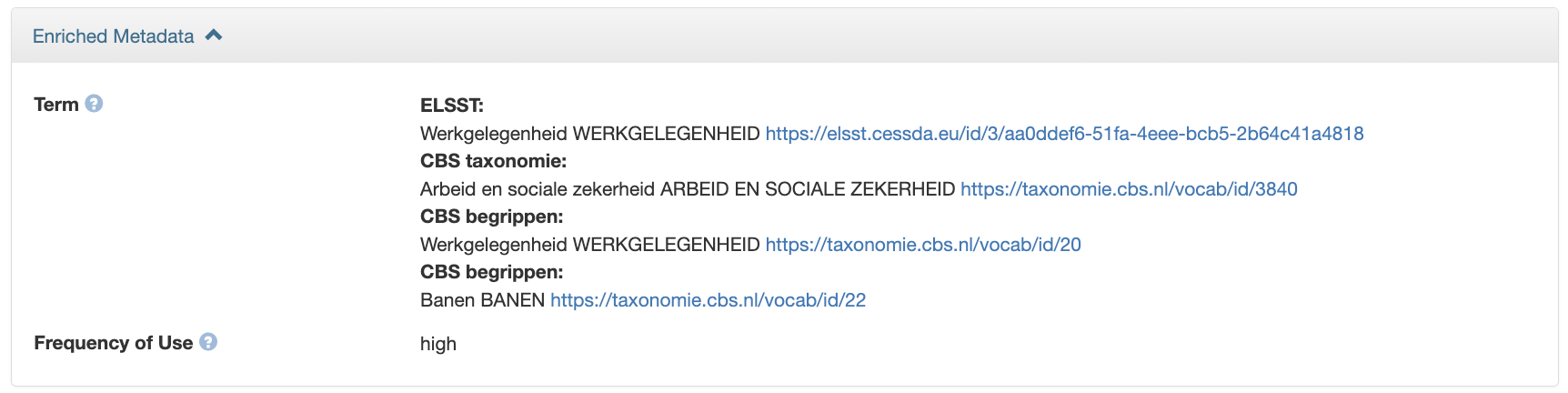 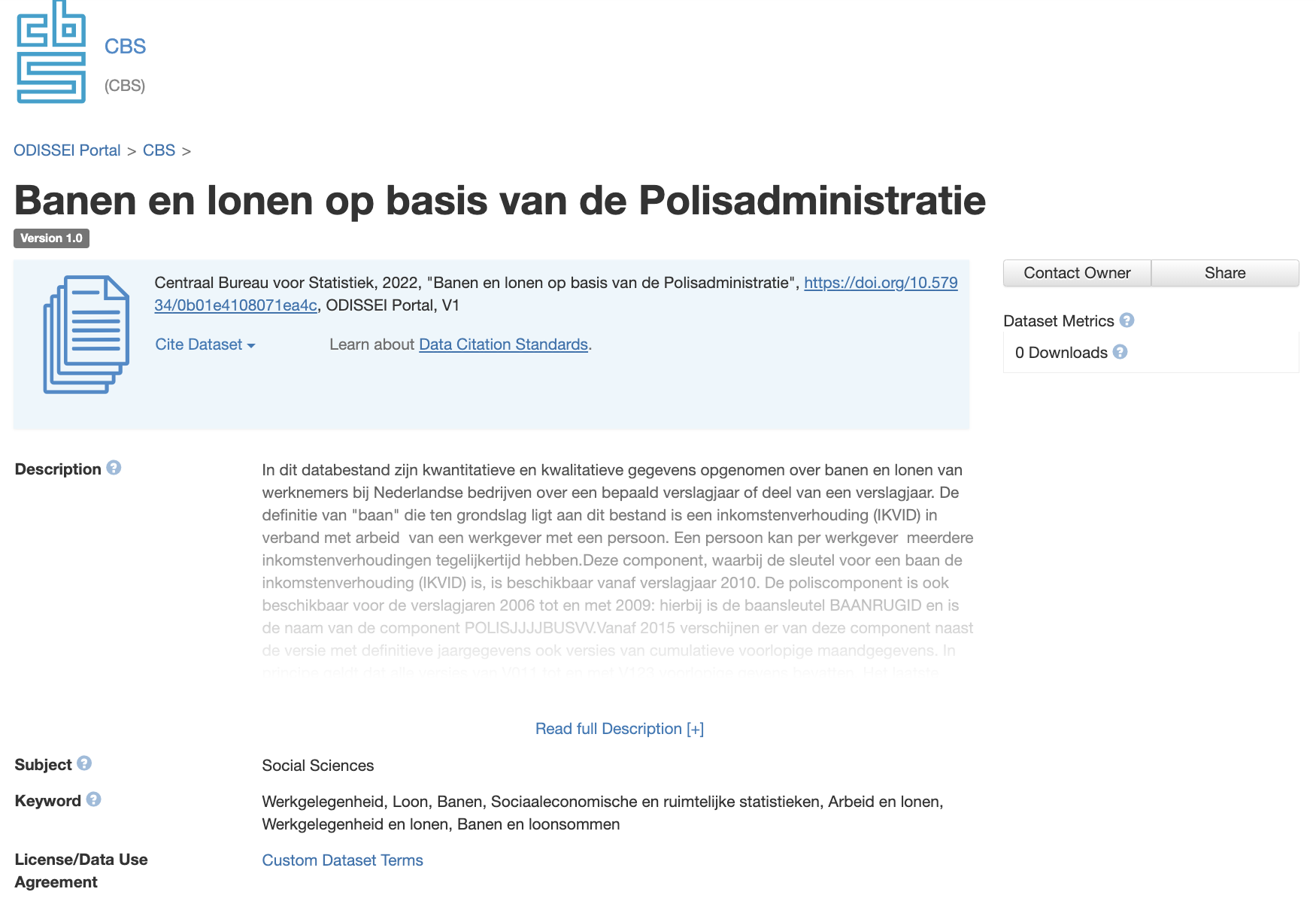 [Speaker Notes: Dutch data set
ELSST, Taxonomy, Classifications]
a Aggregate
Periodic ingest from providers through OAI-PMH endpoint
Provenance as nano publication
Mapping of providers’ high-level metadata to CESSDA Metadata Model (CMM)
Extension of DDI Codebook
Adding rich variable-level metadata for key providers
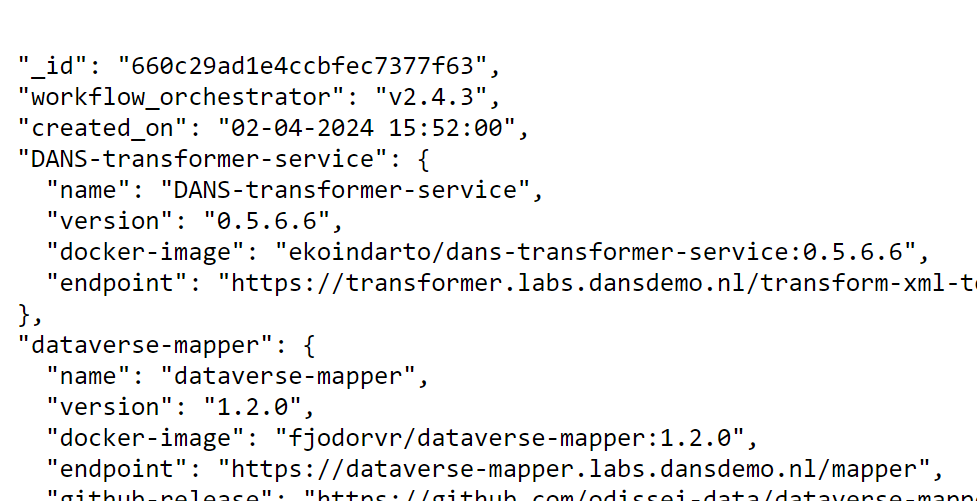 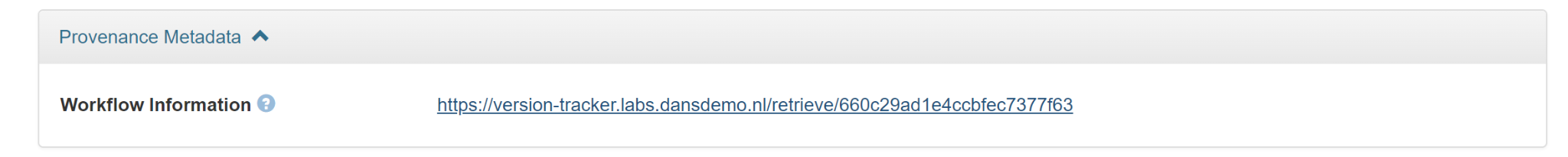 b Enrich
skosmos.odissei.nl/en/
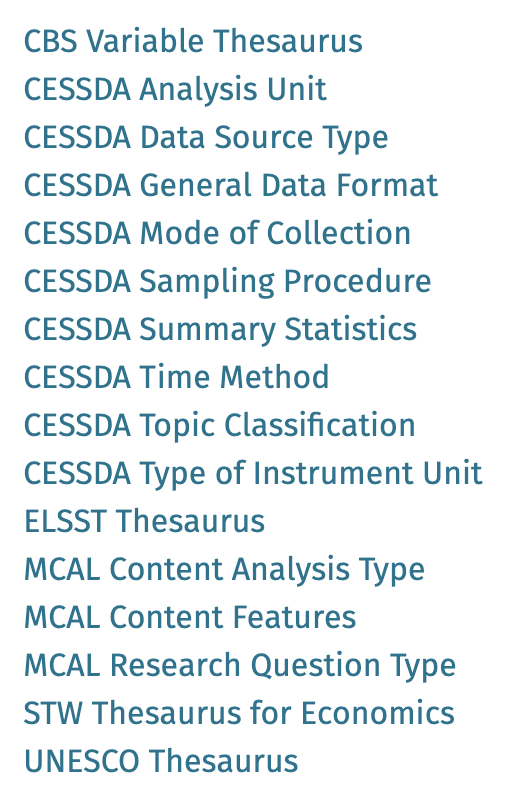 Keywords in current metadata
Ad hoc and not systematic
→ Which keywords is used by which data provider?
For CBS: Dutch only
Not linked to broader/narrower/related terms

We used controlled vocabularies to solve some of these issues
Use PIDs to concepts defined in a vocabulary 
Link to translated terms 
Link to broader/narrower/related terms

ELSST terms 
CBS classificaties en begrippen
The power of CVs - ELSST
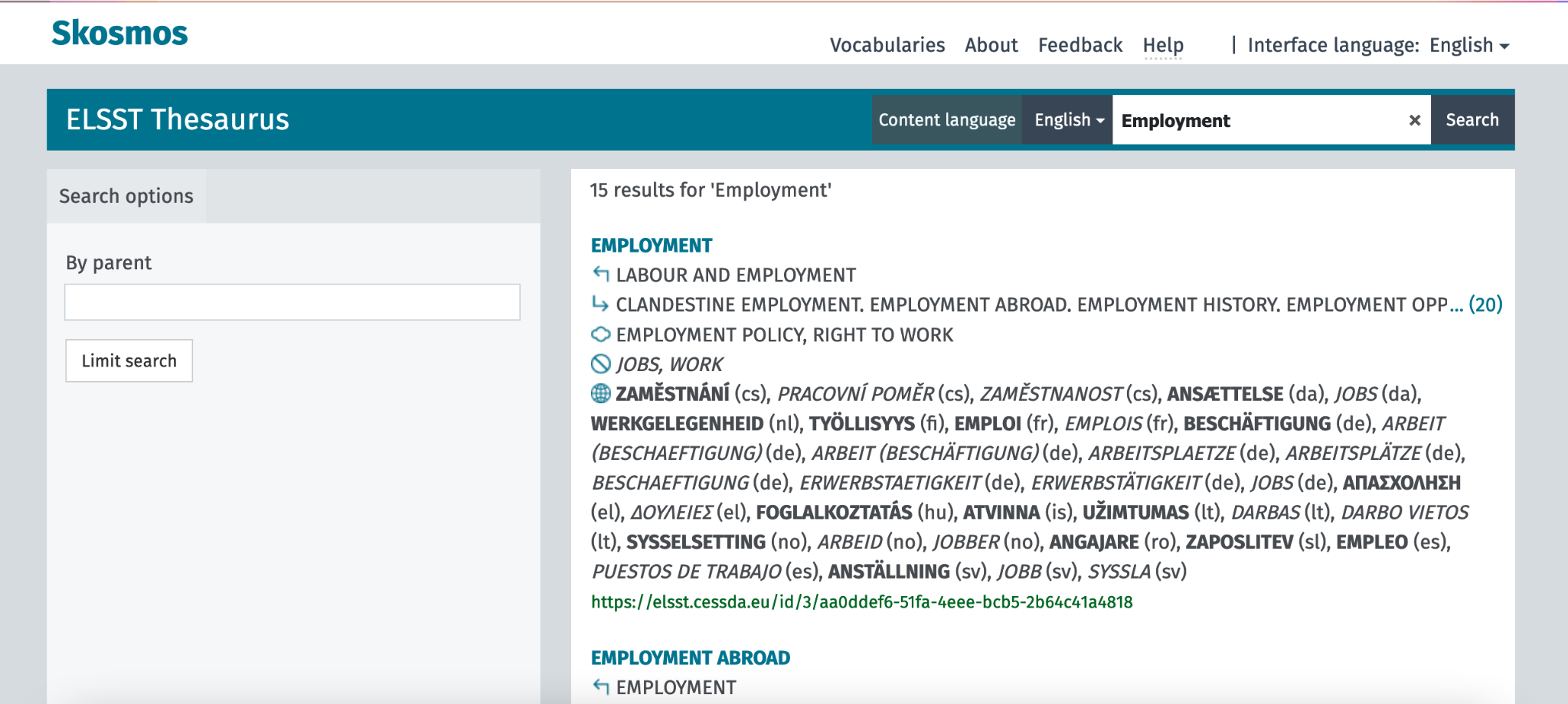 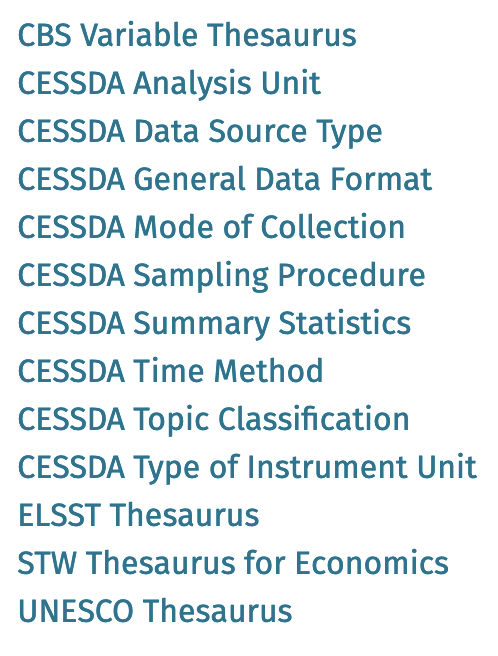 https://skosmos.odissei.nl/en/
2. Requesting data
[07:00] Ahmad

Data Access Broker (Ahmad)
3. Analysing data
[12:00] Lucas
3. Analysing data
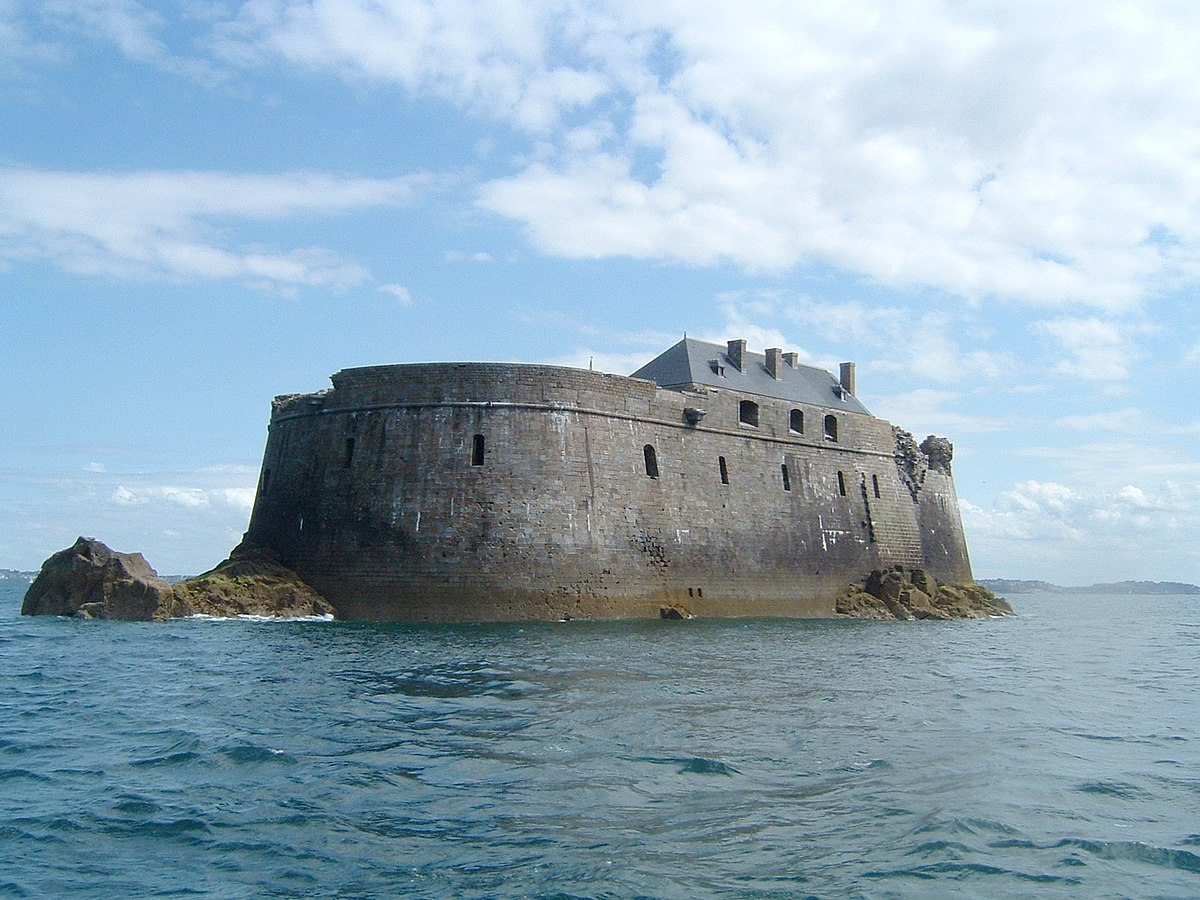 SANE: 
Secure ANalysis Environment
Figure: Wiktionary ©
Trusted Research Environments (TREs)
What is it? Ask 10 people, get 11 answers
Standard Architecture Trusted Research Environments (SATRE):
“Any kind of computing environment set up for research with sensitive data that has built-in security controls and user access management feature”
DARE UK (2021)
List of 160+ requirements (mandatory, recommended, optional)
SANE evaluation done → 96% score (considering mandatory only)
EOSC-ENTRUST: Blueprint architecture for federating TREs
Keeping track of developments on EU level
TRE Working Groups at EGI and RDA
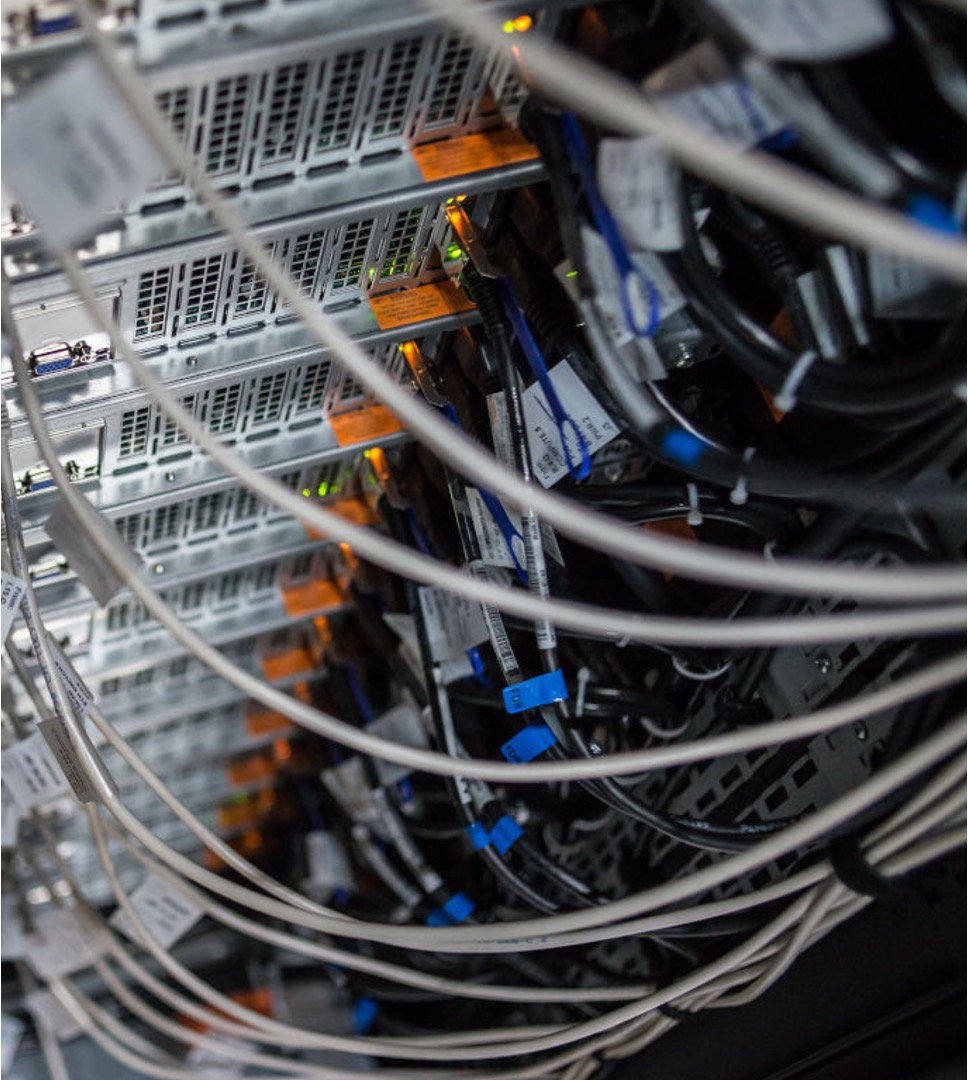 Secure Analysis Environment (SANE)
SANE is a virtual, fully shielded computing environment containing pre-approved analysis software and access to the sensitive data. It allows the data provider to maintain complete control while still allowing the researcher to study the data in a convenient manner.
Tinker SANE: allows the researcher to see, manipulate and play with the data
Blind SANE: the researcher submits an algorithm without being able to see the data and the data provider approves the algorithm and output
SANE: an off-the-shelve, data holder-agnostic TRE
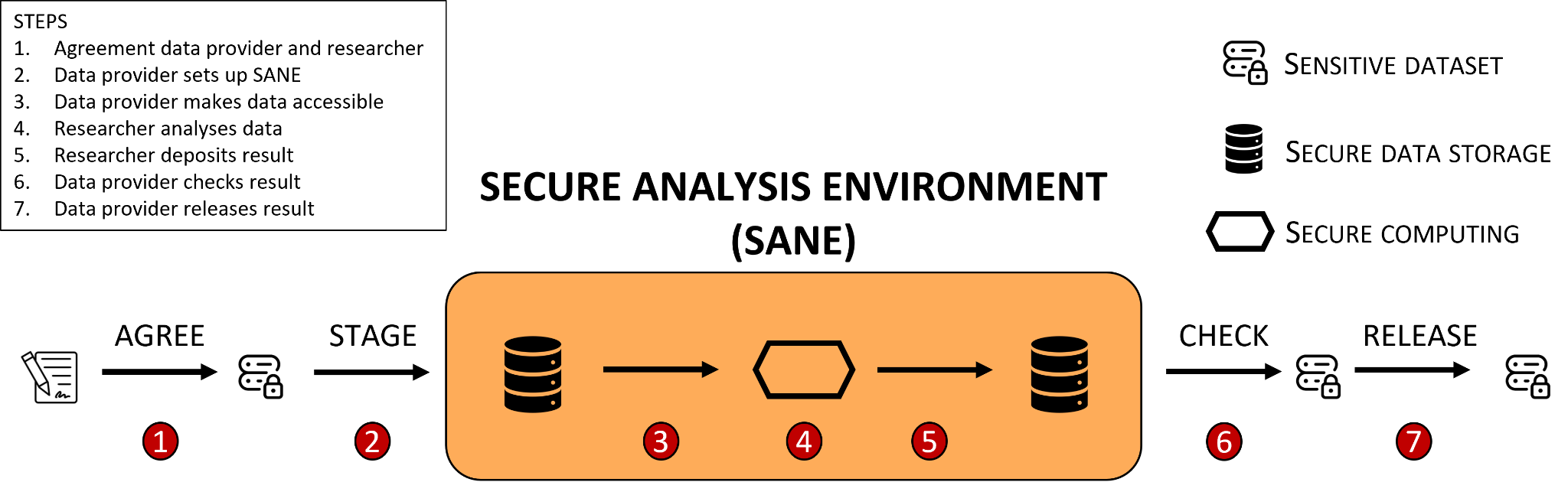 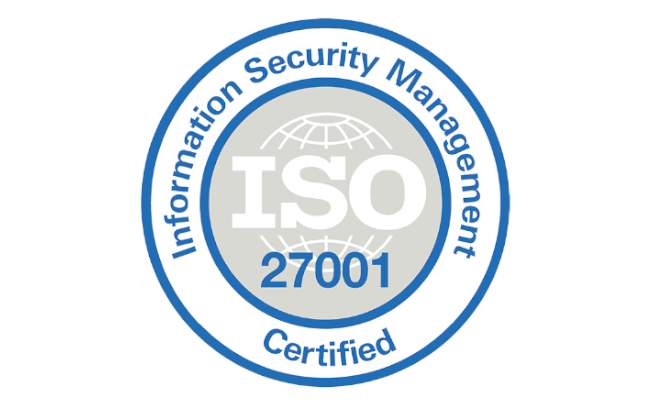 SANE: an off-the-shelve, data holder-agnostic TRE
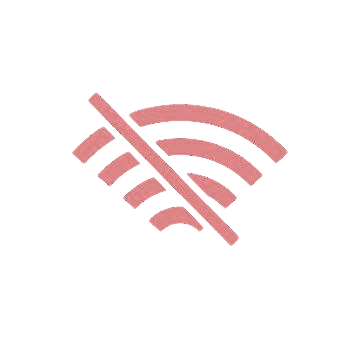 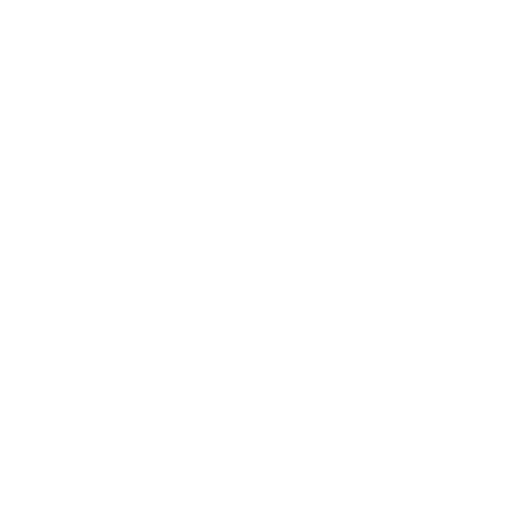 Sensitive data
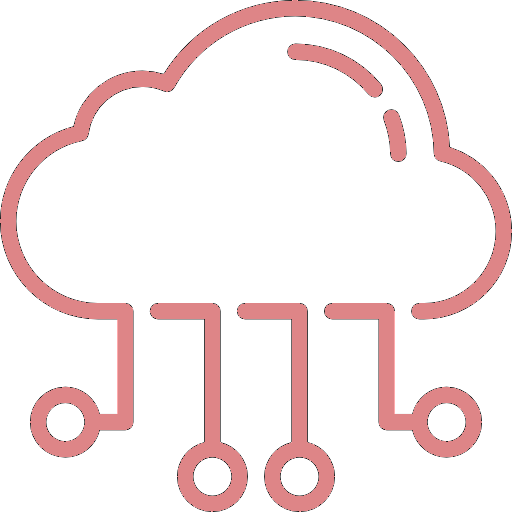 Researcher
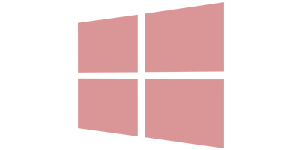 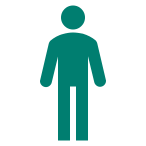 Enter
Private cloud
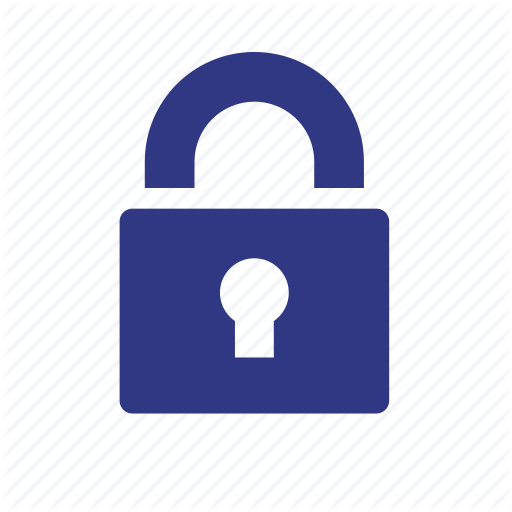 Output checks
Analysis
tools
Own data
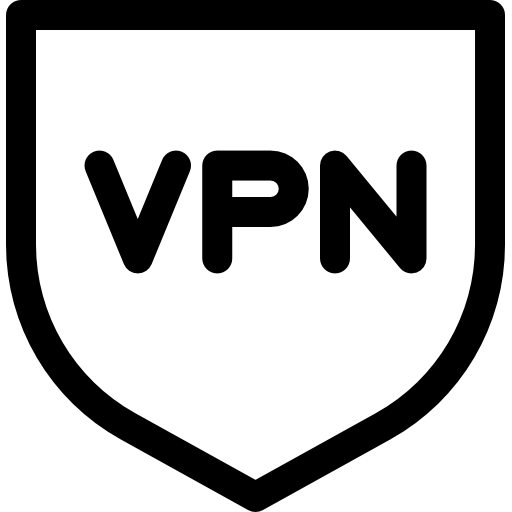 SURF Research Cloud & HPC cloud
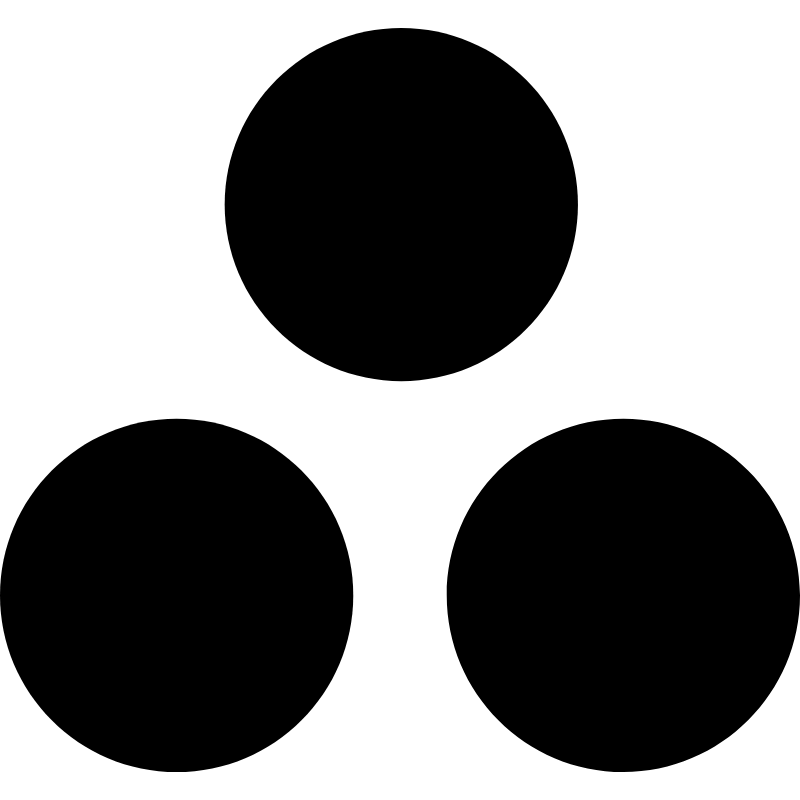 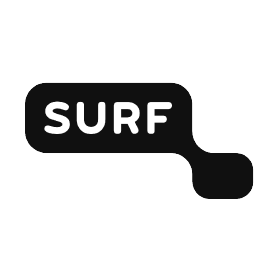 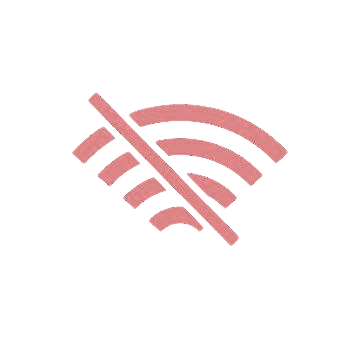 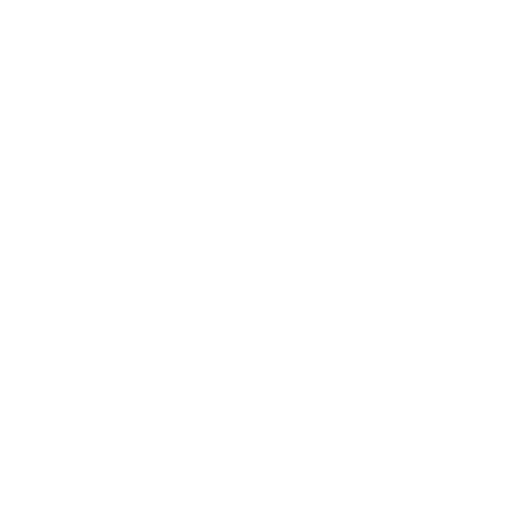 Sensitive data
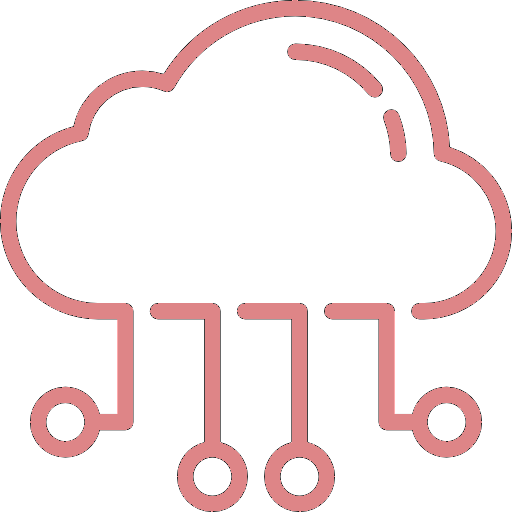 Researcher
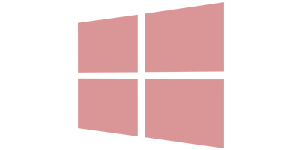 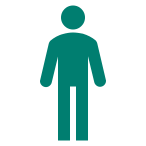 Enter
Private cloud
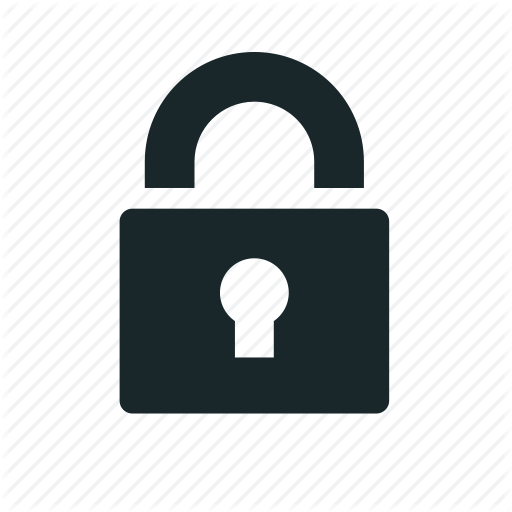 Output checks
Analysis
tools
Own data
SURF Research Access Management
(SRAM)
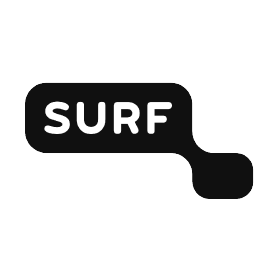 SURF Research Drive
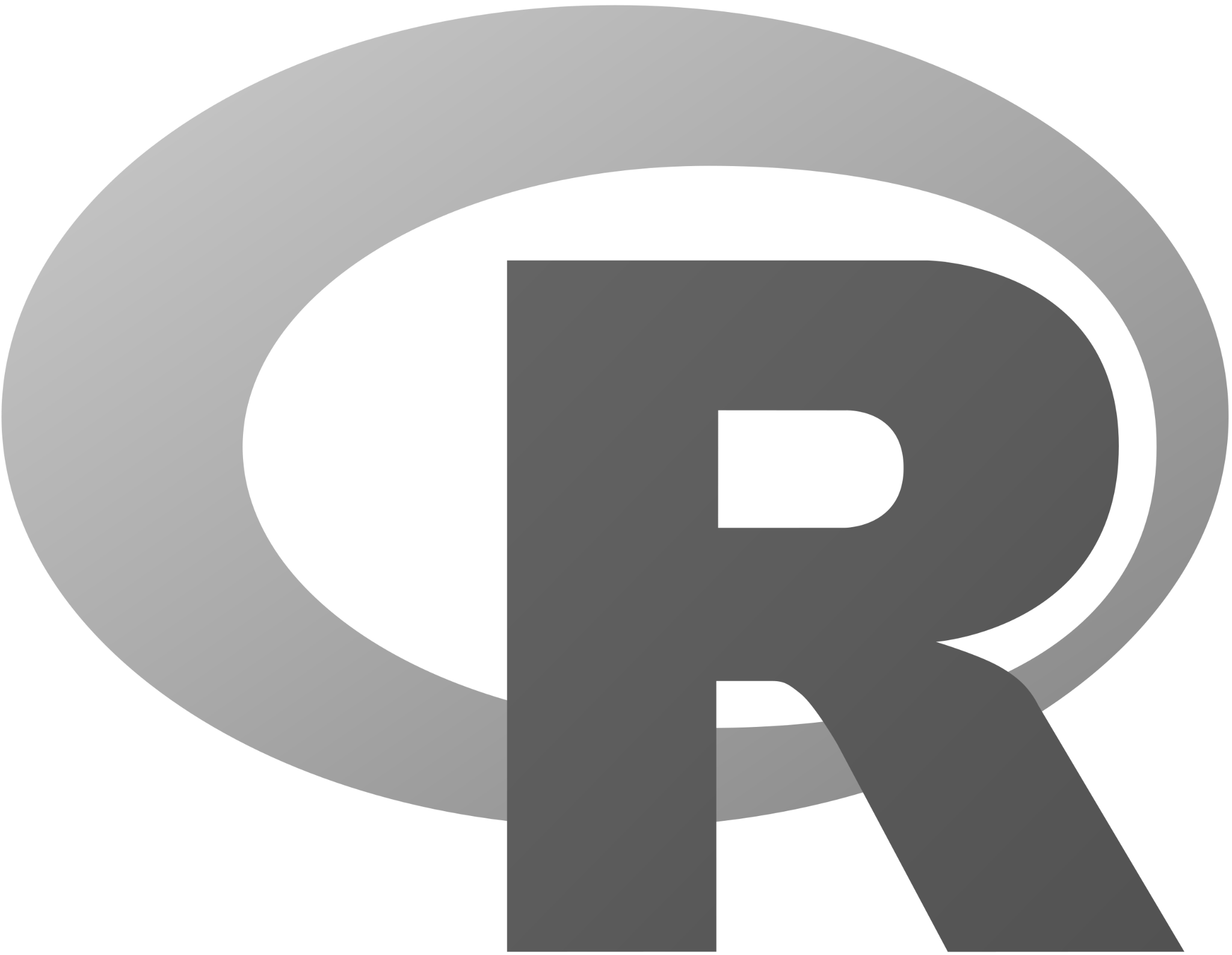 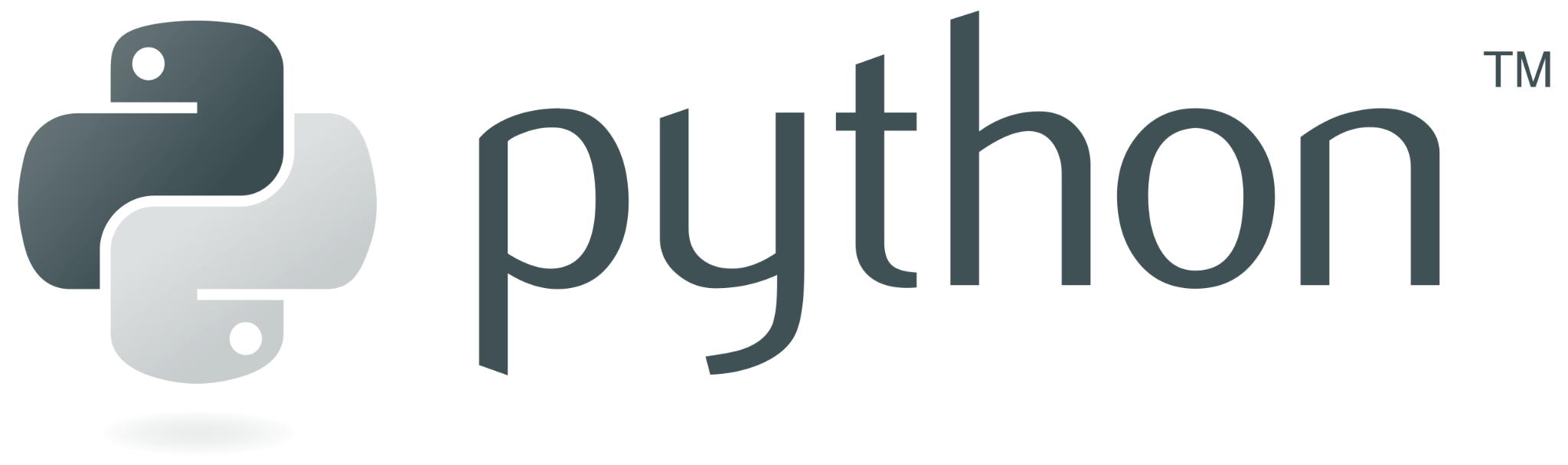 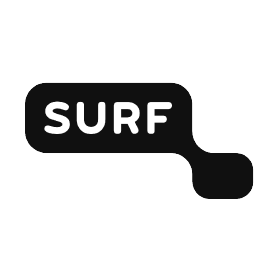 SURF Research Cloud
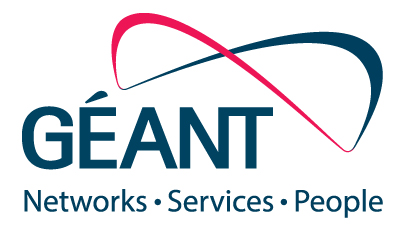 Easily create predefined cloud workspaces
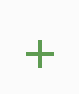 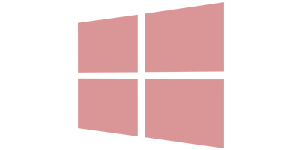 Infinite scalability
On-premise deployment
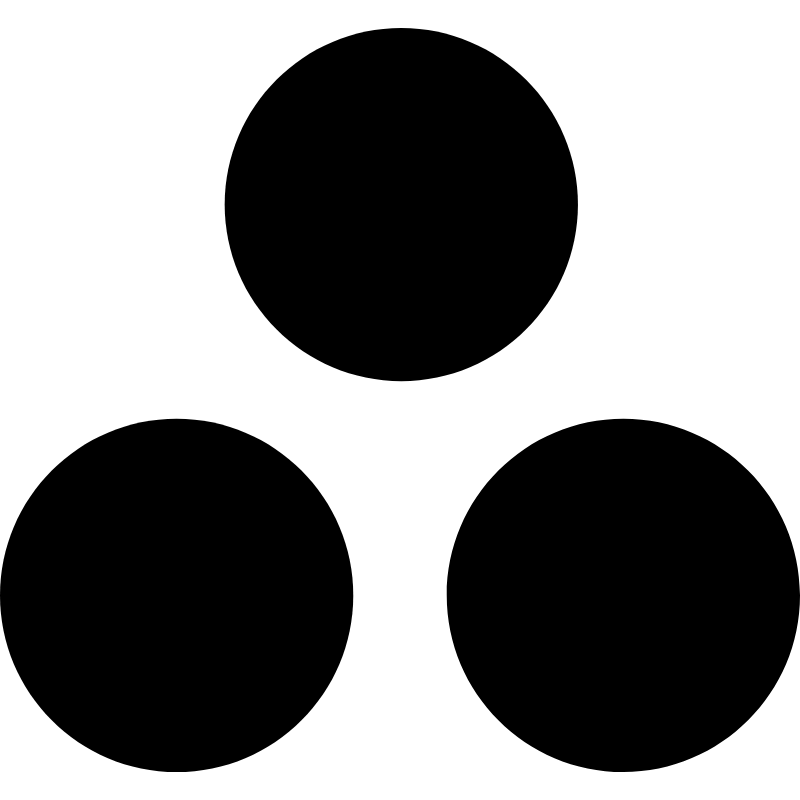 Researcher environment
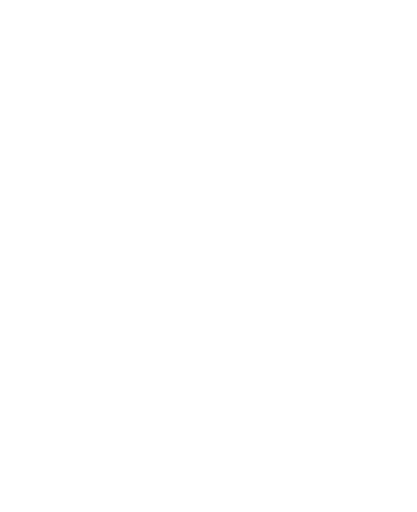 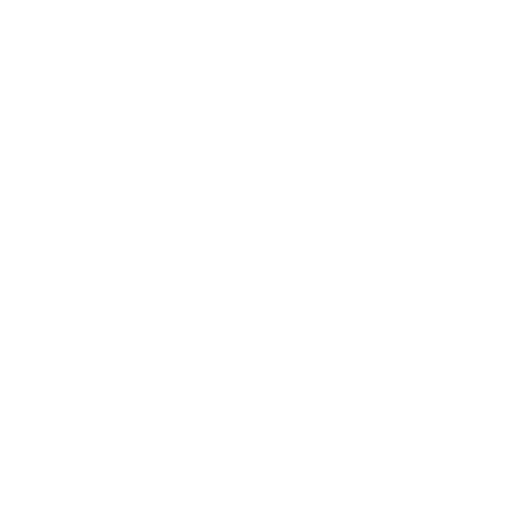 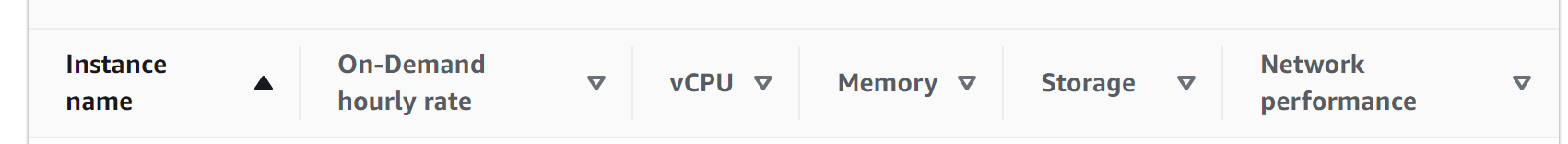 Data provider portal
Data server
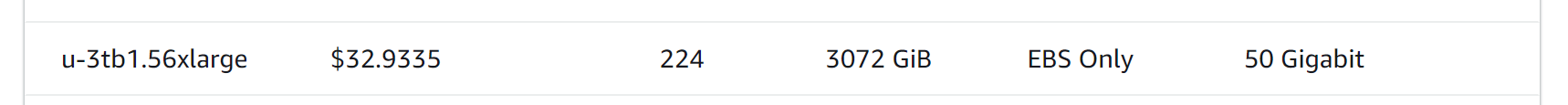 https://aws.amazon.com/ec2/pricing/on-demand/
Compliant
GDPR compliant
Full control over the sensitive data by the original data controller
Appropriate safeguards via the Five Safes principle, ISO 27k1 certification, independent penetration test, on-premise deployment…
DGA / DA compliant
Data altruistic organisations can impose conditions for data sharing
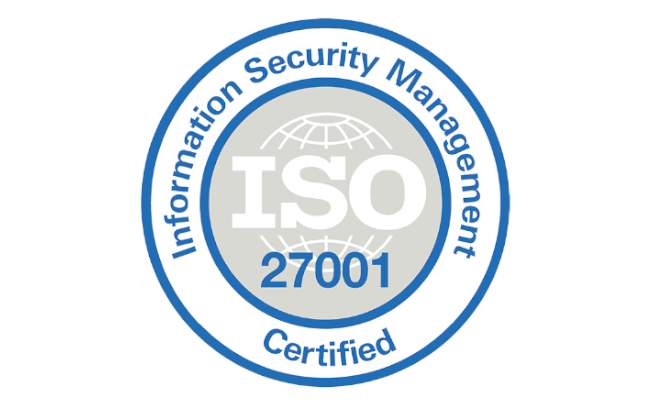 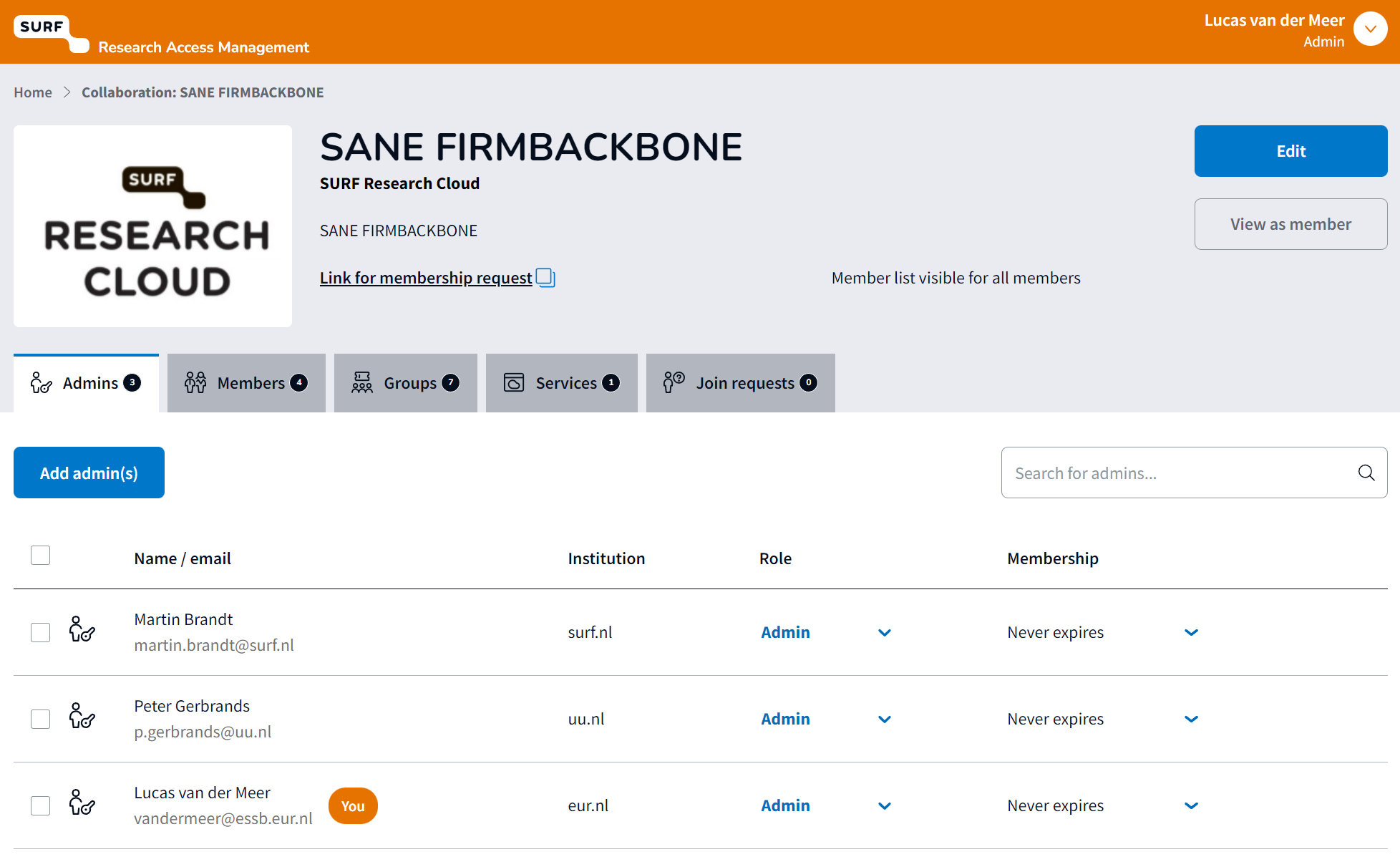 [Speaker Notes: EduGain]
Logging in
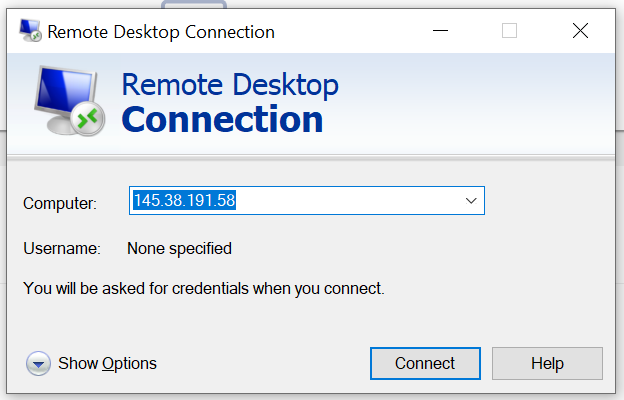 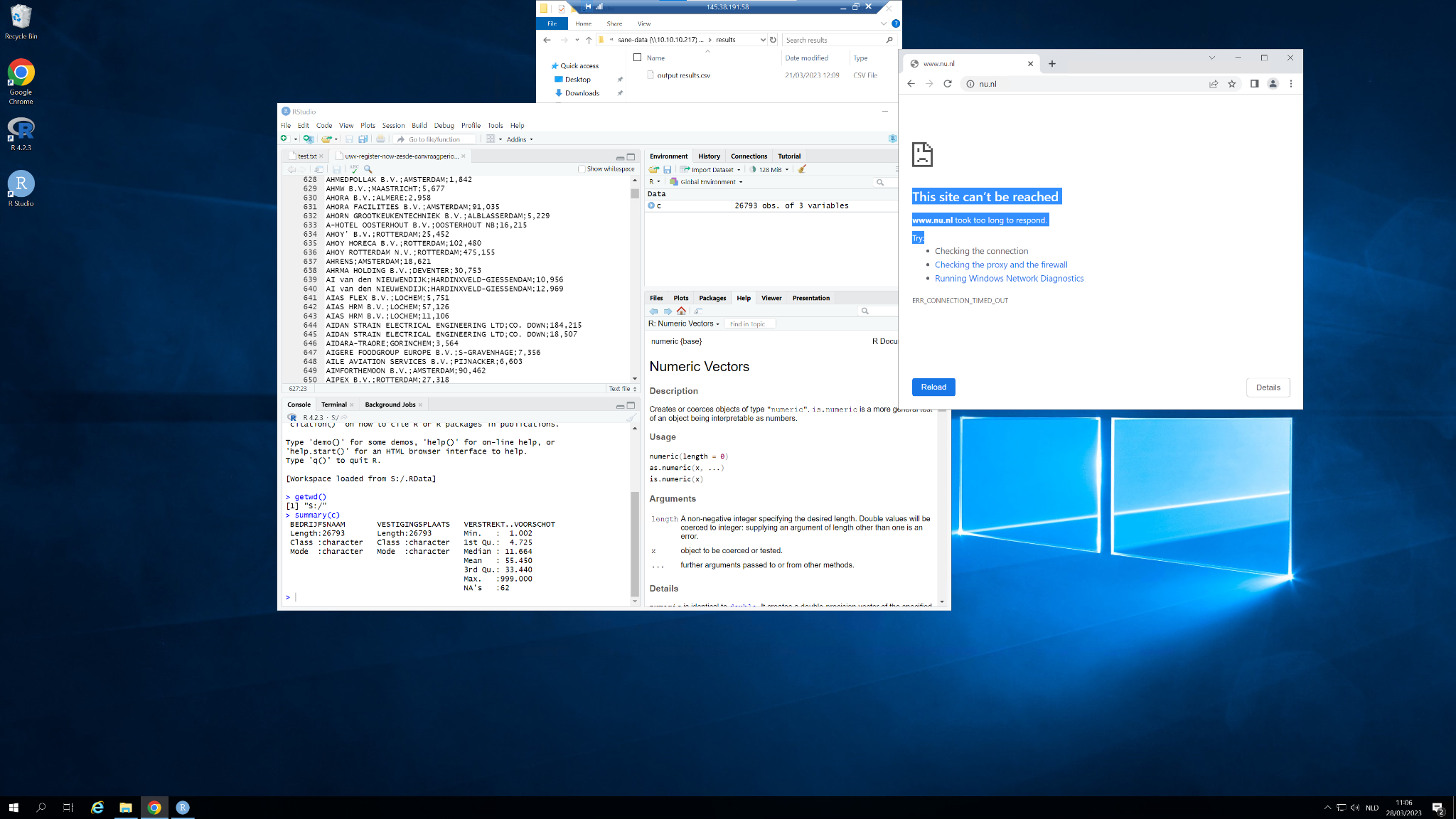 4. Analyse
2. Requesting data
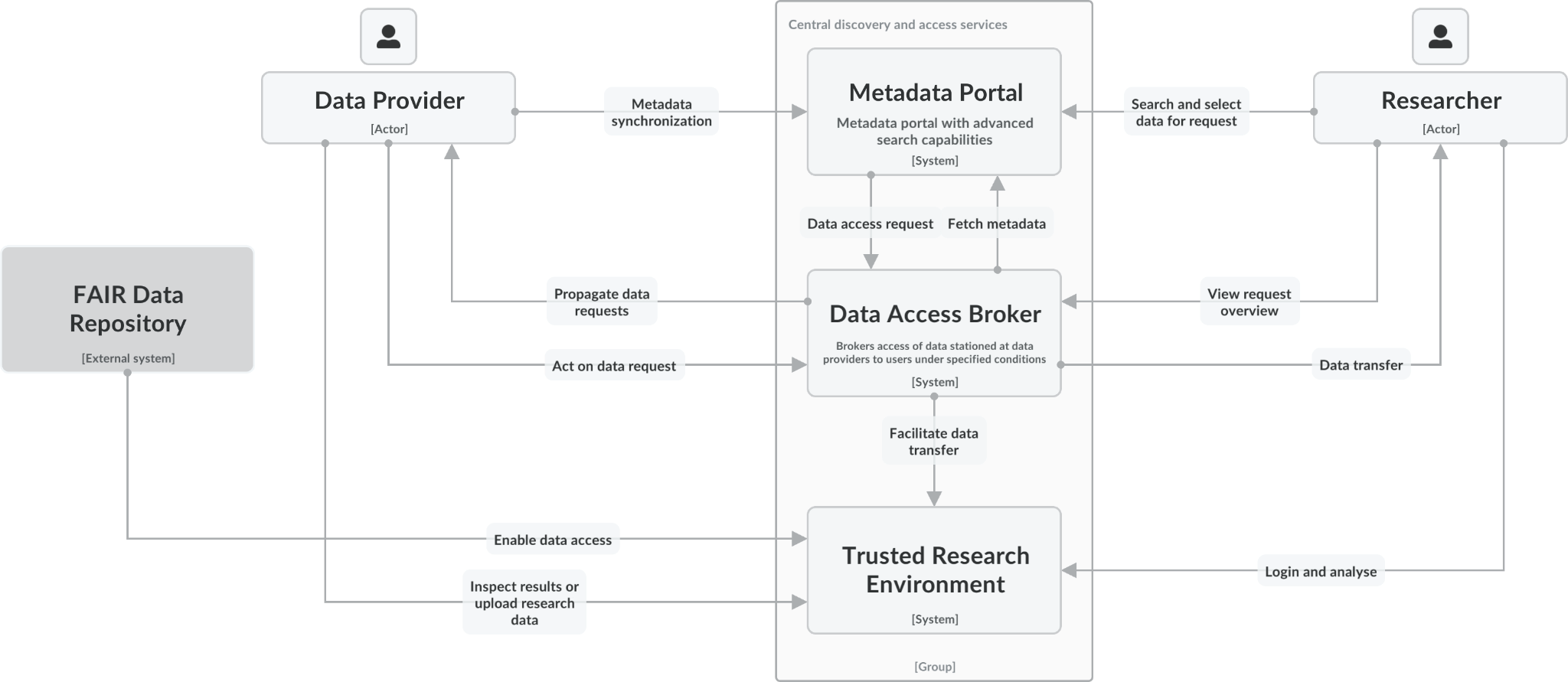 [Speaker Notes: Mention visual workflow on the demo session]
Data Access Broker
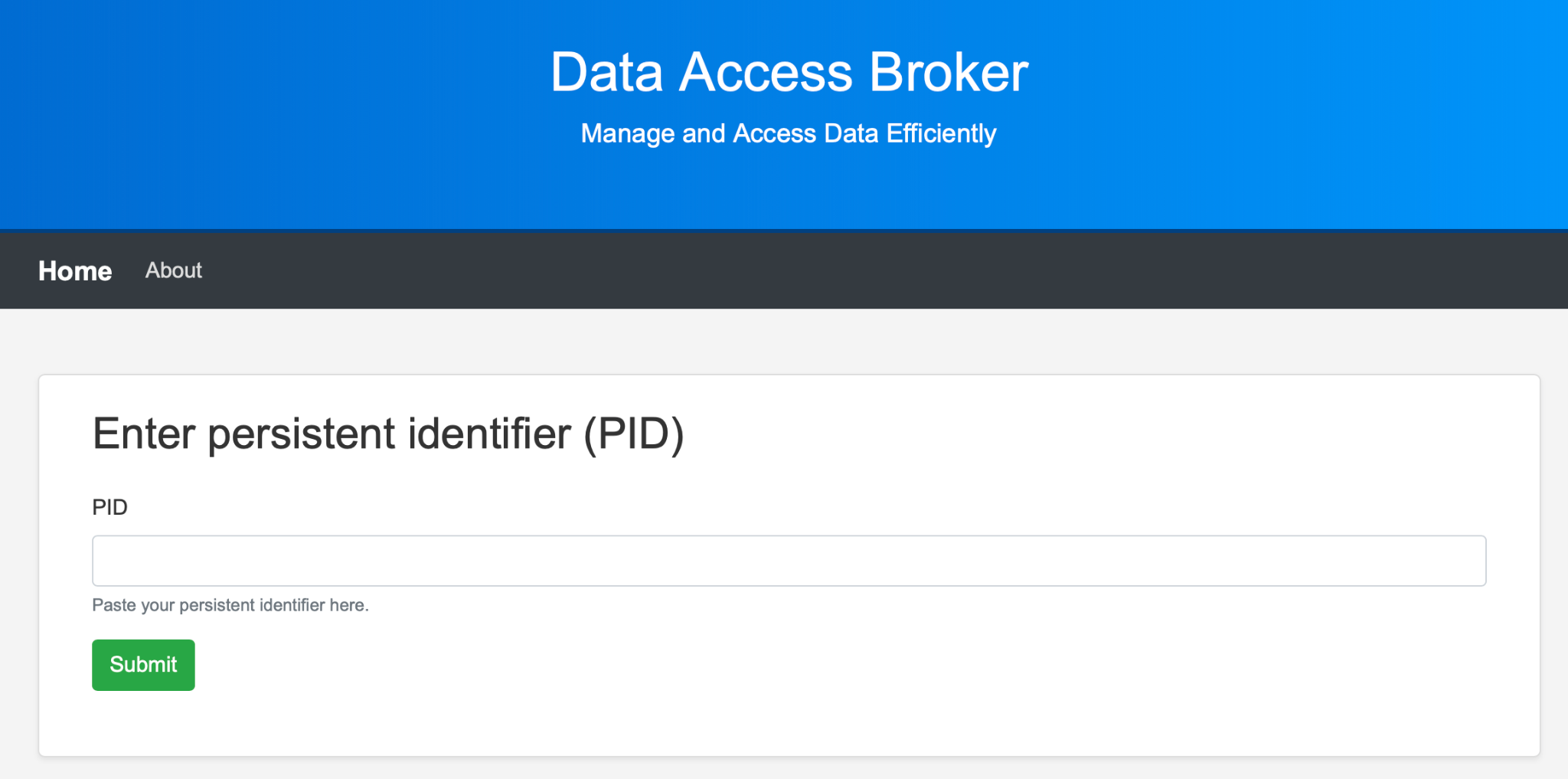 [Speaker Notes: This is simply a web client; real DAB is the API behind it]
The data access request process
The user selects DOIs in the Portal
The user authenticates him/herself
The user requests access
The DAB parses the licences and other relevant metadata (e.g. access conditions) associated with the DOIs
The DAB automatically performs checks when possible and displays the parsed result
The DAB sends the parsed result (i.e. advice) to the data provider
The data provider acts, for instances places the data in a TRE
Data Access Broker parses the licenses
[Speaker Notes: Data providers specify their conditions]
Standardizing data access conditions
Make an inventory of existing data access conditions (however way they are defined)
Active survey by DANS, the Dutch national centre of expertise and repository for research data
Workshop to create a ‘profile’ for (SSH) data providers 
Various Dutch research communities, under guidance of UK Data Services
Making access conditions from the data providers machine-readable & -actionable using Open Digital Rights Language (ODRL)
Why a DAB?
For non-institutional data providers, sharing data with researchers only costs time and effort. 
Every second less it takes, increases the probability of sharing.
4. Use cases
[16:00]
4. Demo & wireframes
5. Q&A
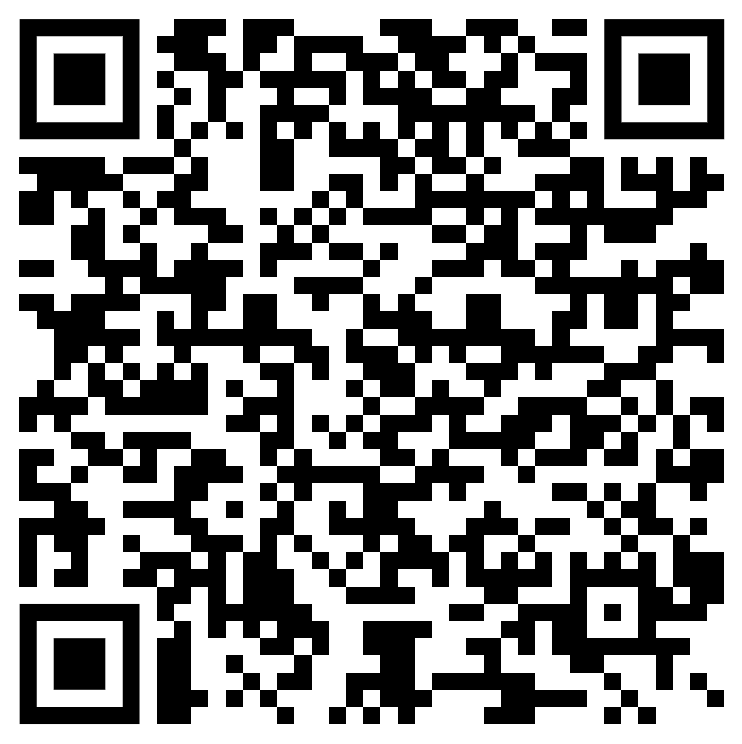 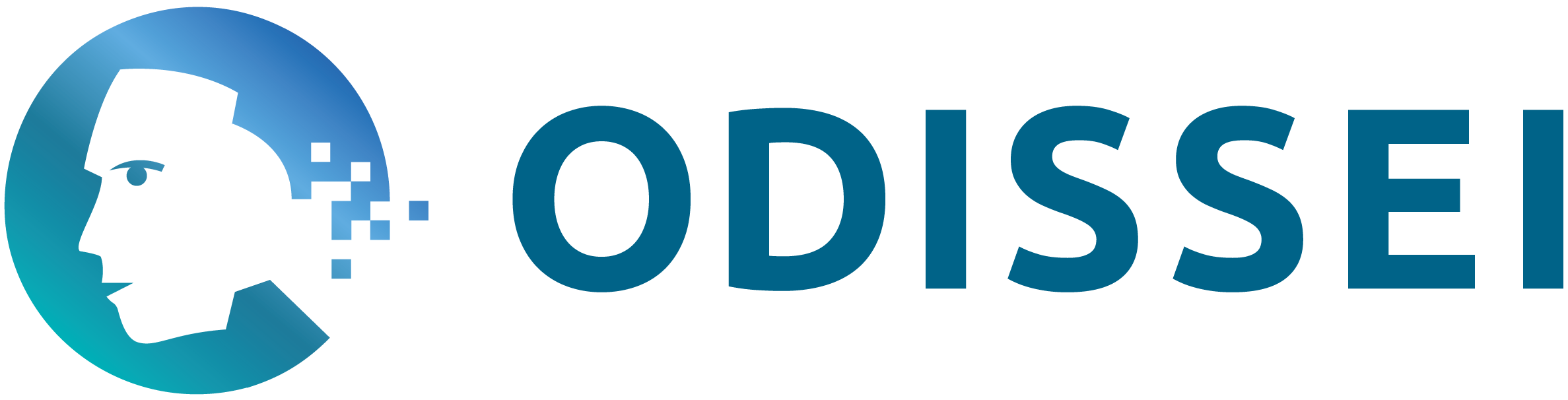 The complete SSH workflow for sharing sensitive data
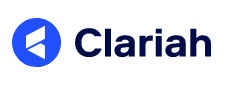 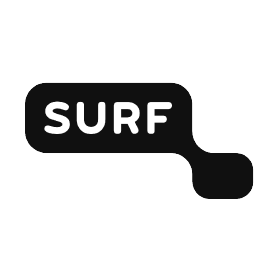 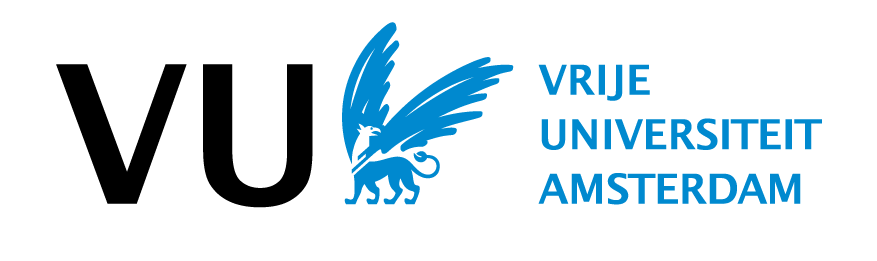 1 October 2024Lucas van der Meer & Ahmad Hesam(ODISSEI & SURF, NL)
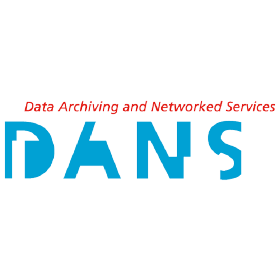 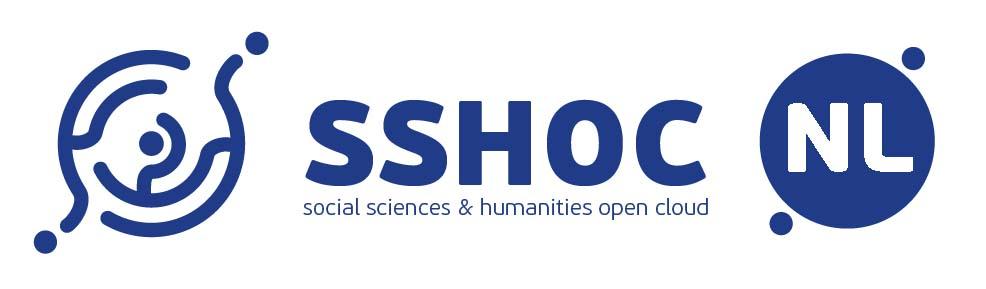 ‹#›